Rouge Knowledge Organiser  - Autumn Term A
Phonics
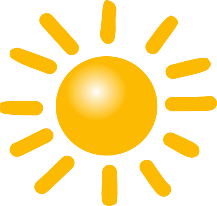 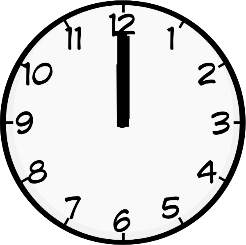 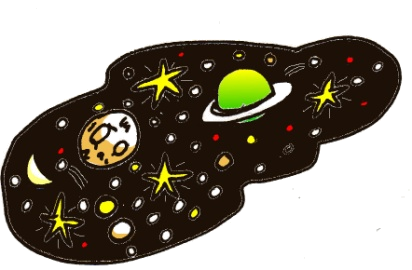 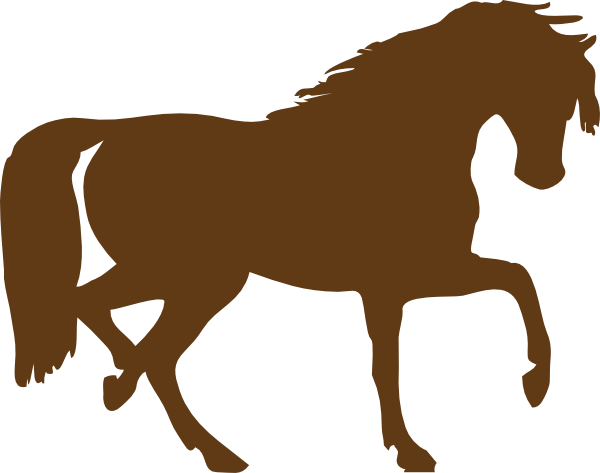 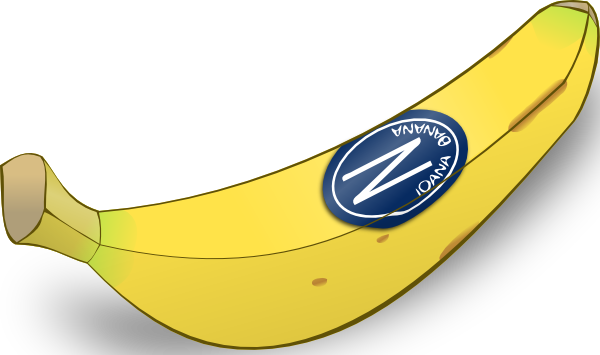 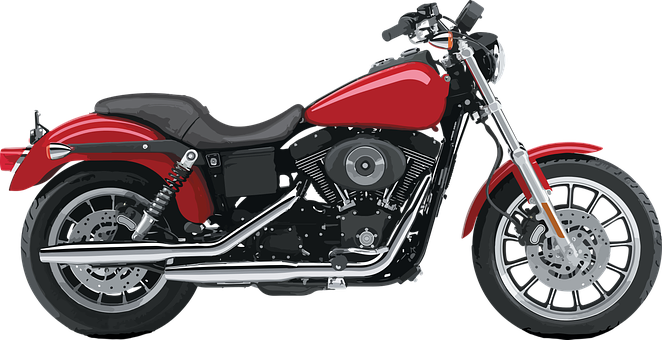 banane
midi
univers
moto
cheval
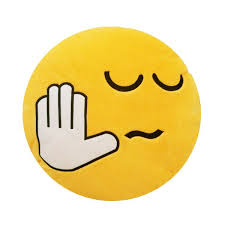 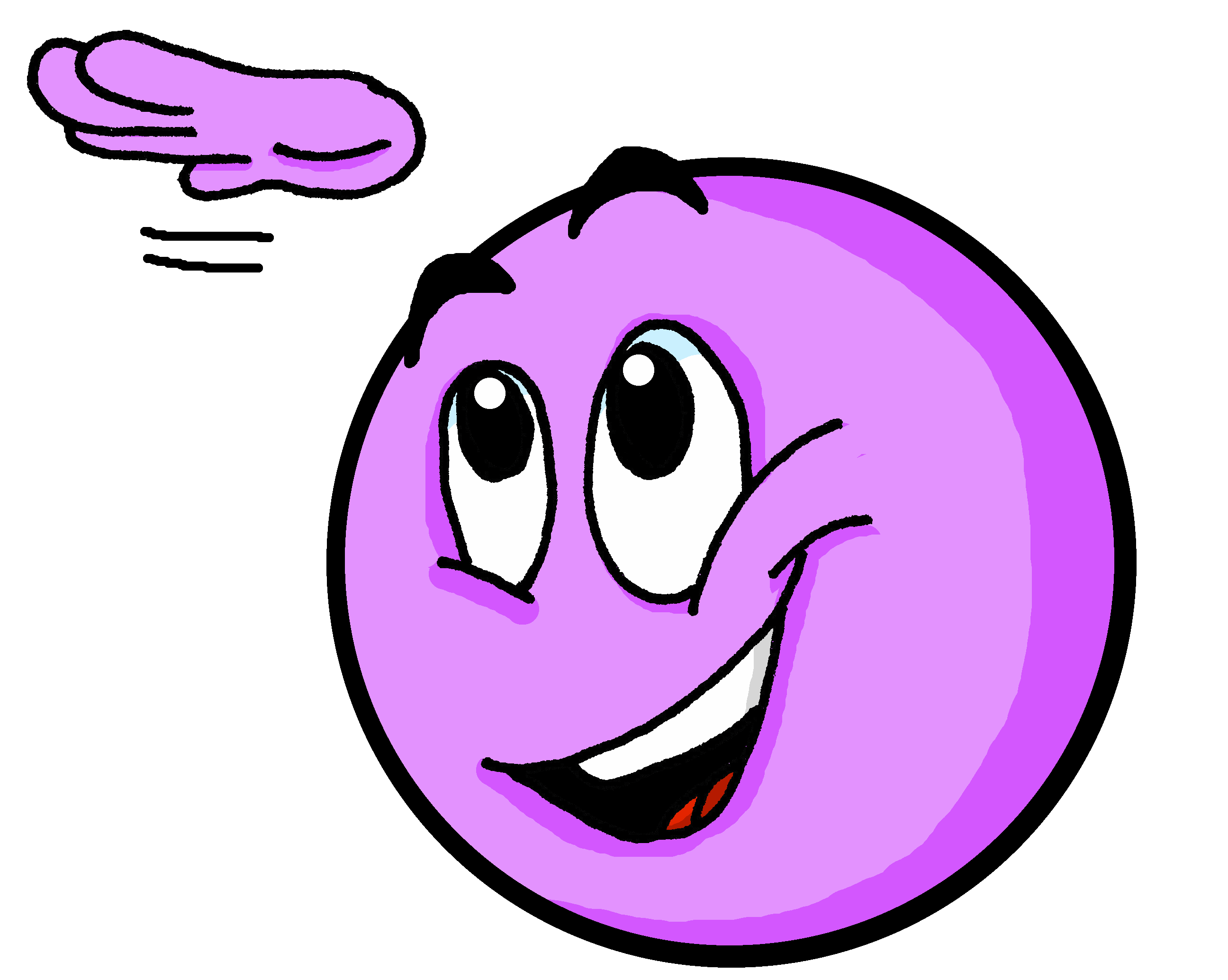 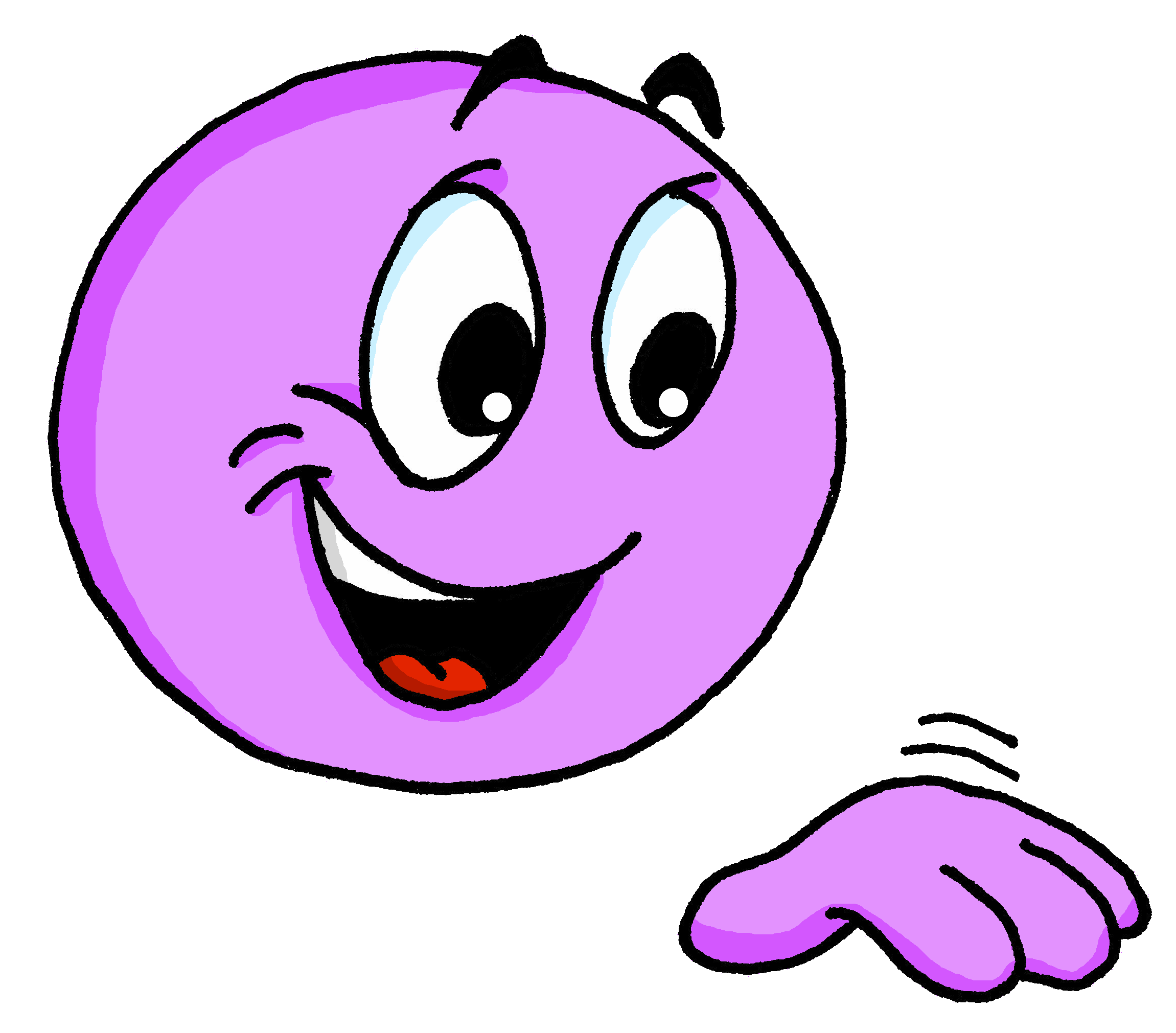 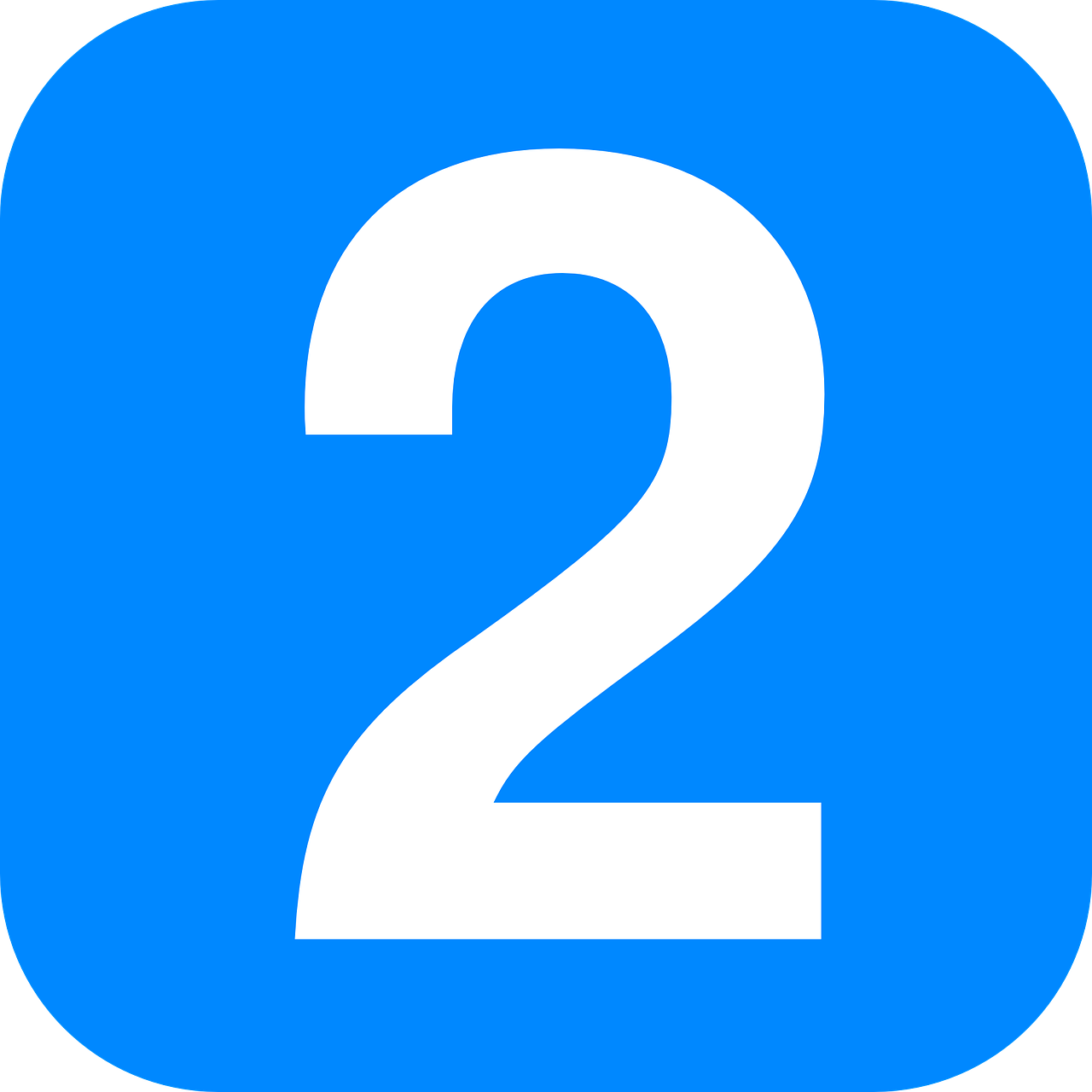 [but]
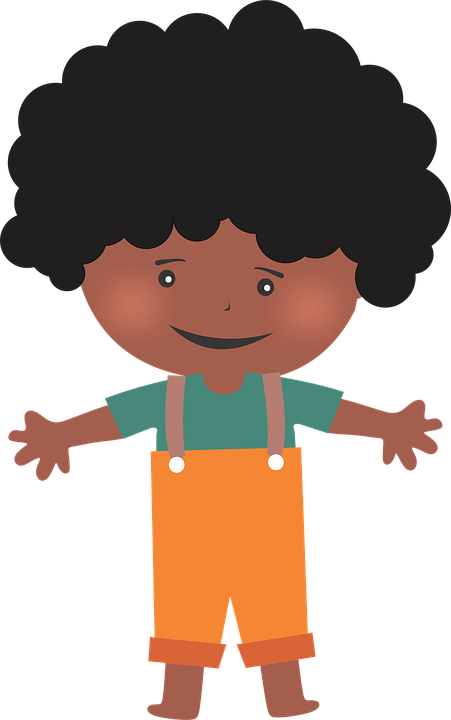 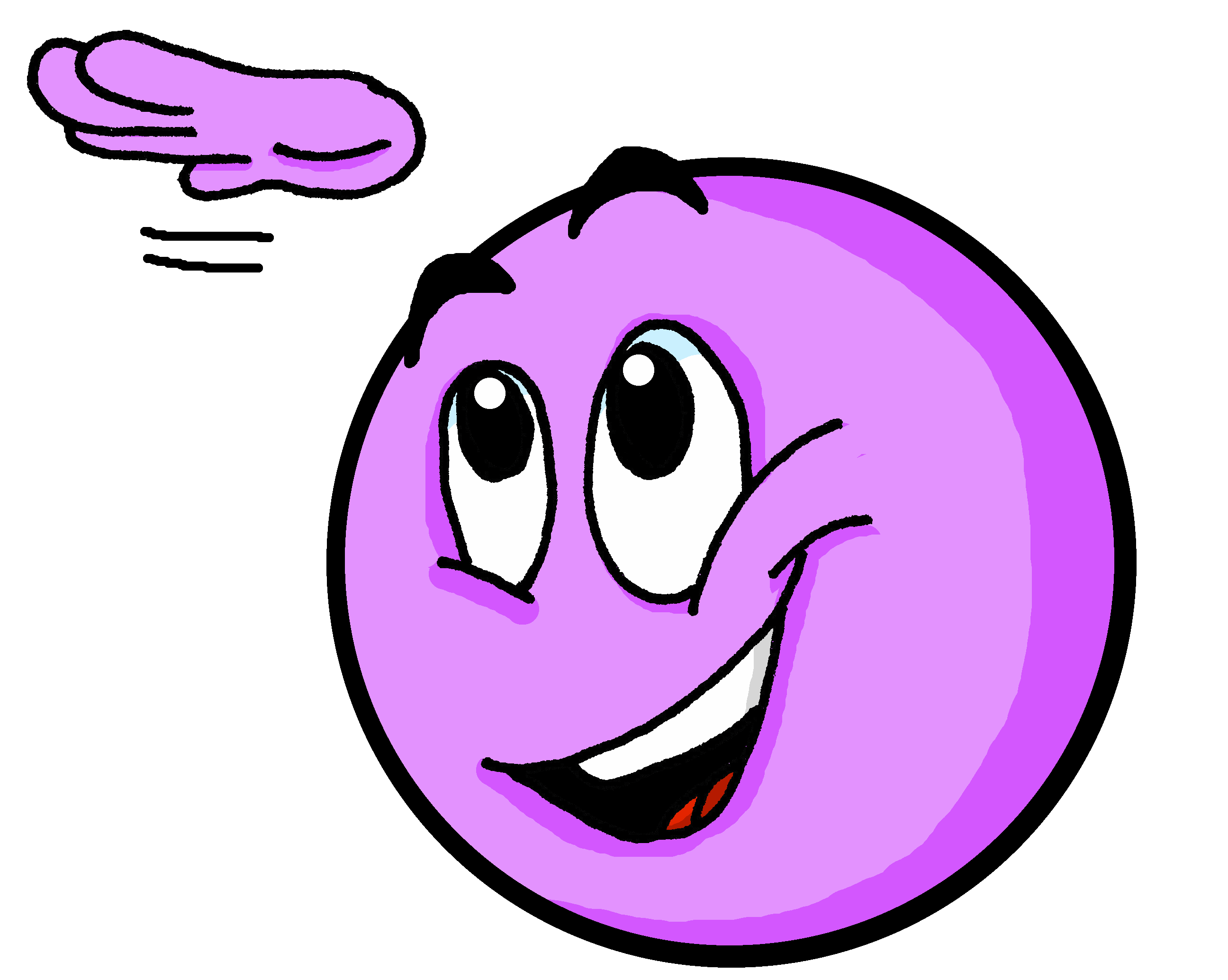 enfant
grand
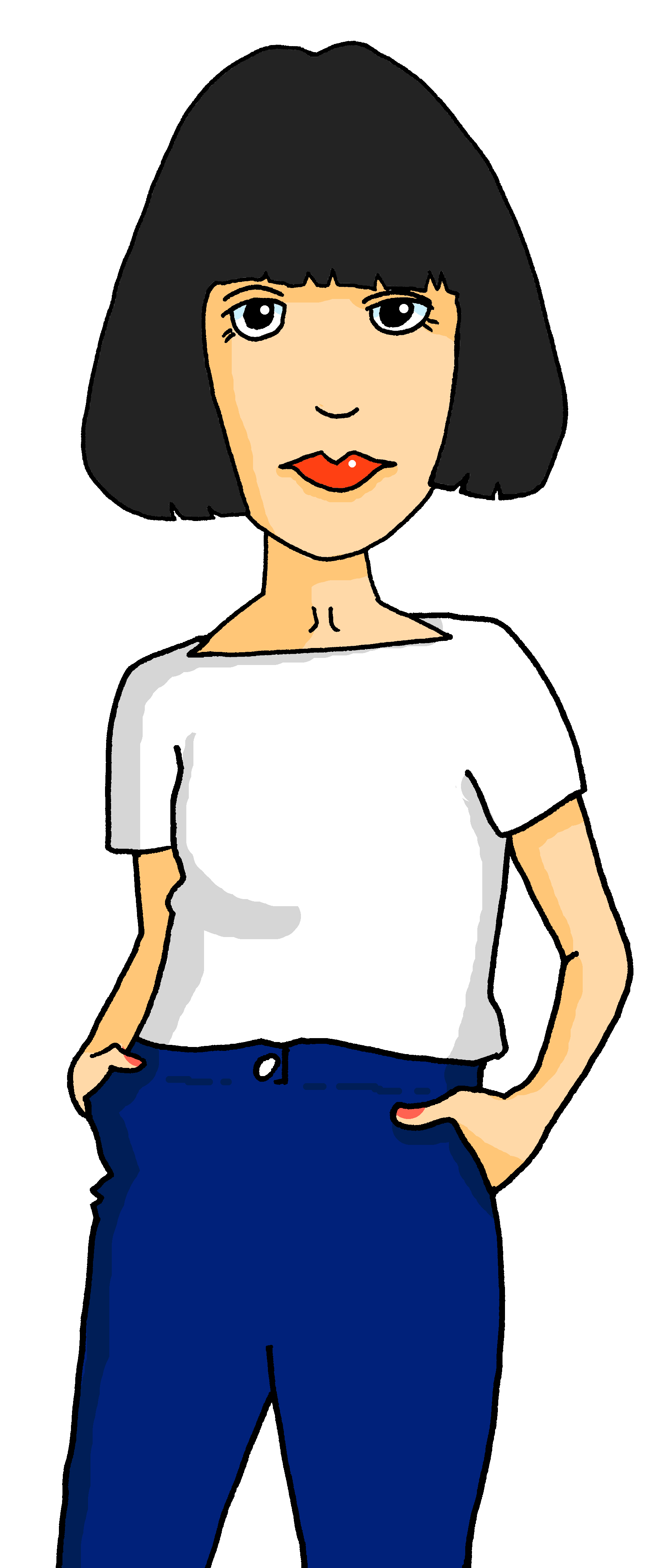 maman
[child]
[mum]
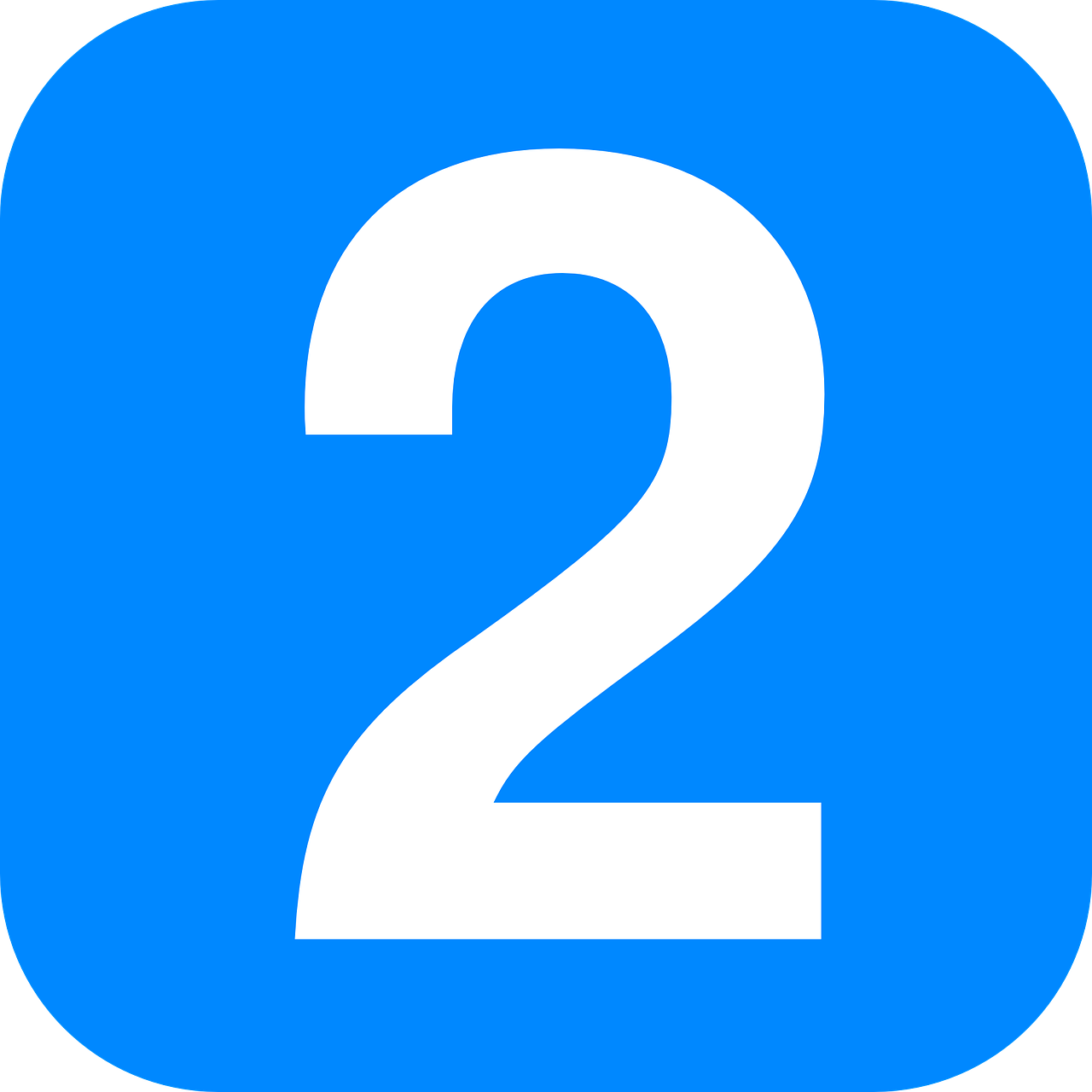 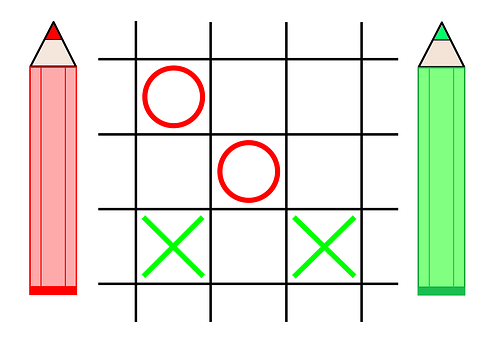 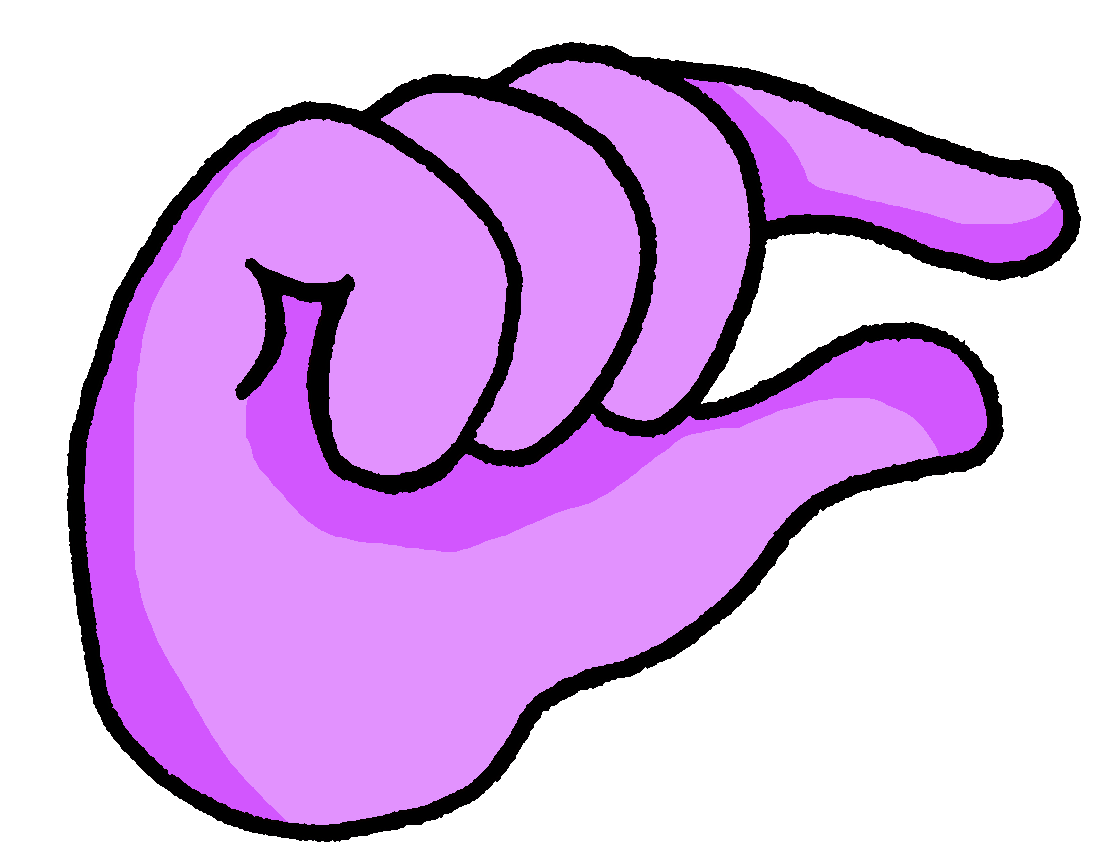 [a game]
[a little bit]
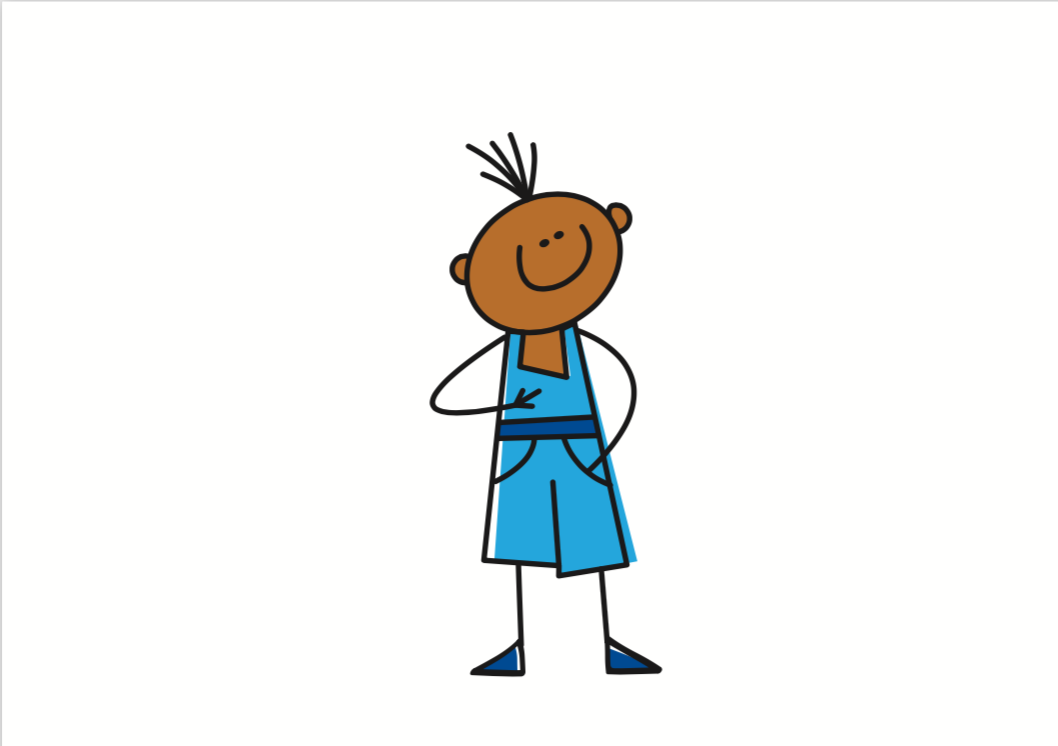 In French, adjectives often add –e to describe feminine nouns. People are nouns, too.
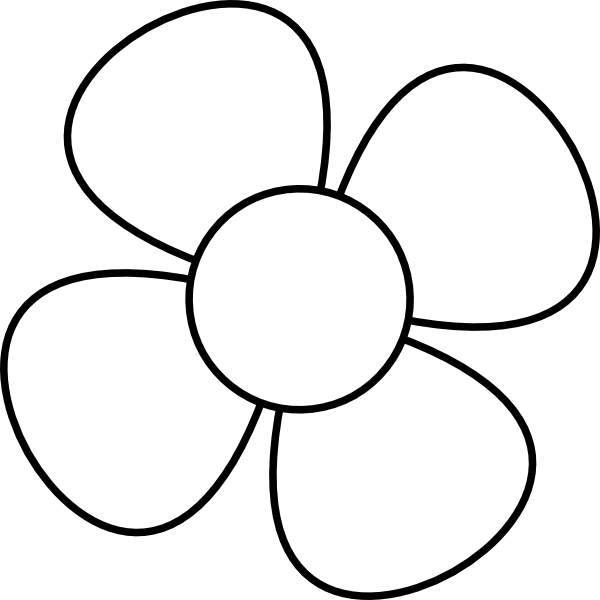 je suis
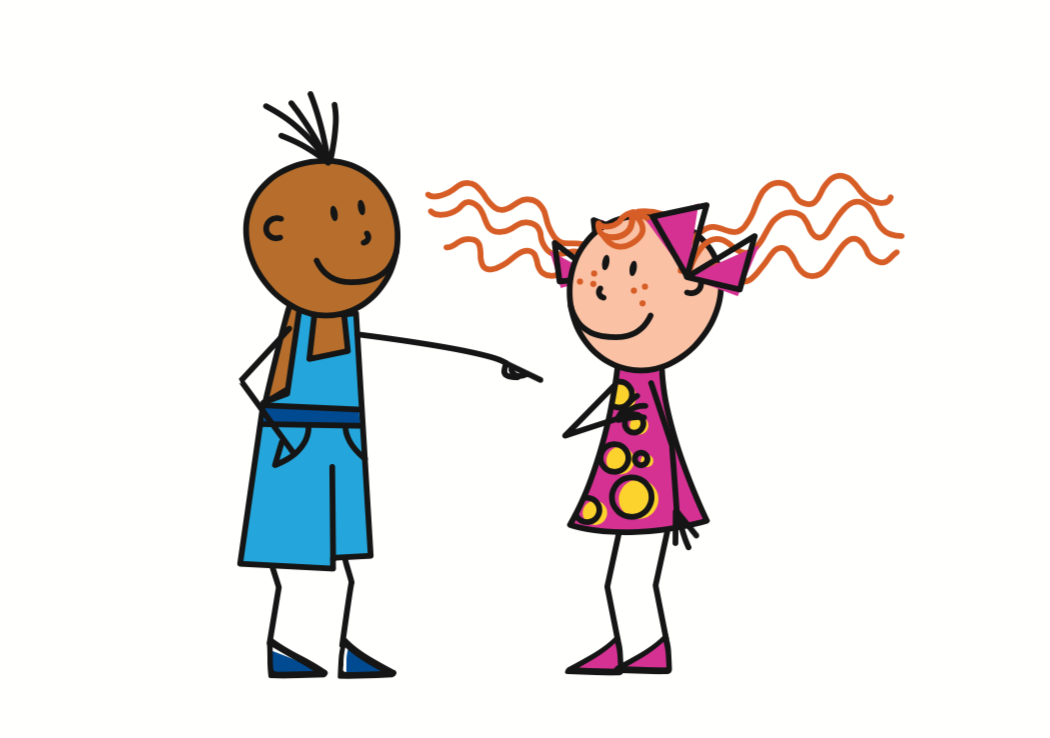 I am
tu es
you are
Il est grand.
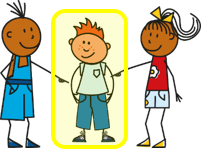 être
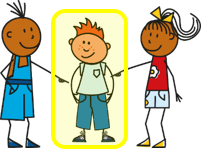 He is tall.
il est
Elle est grande.
he is
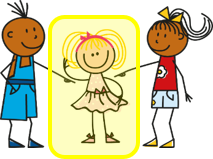 elle est
➜
She is tall.
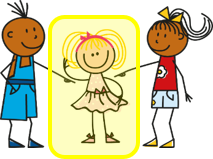 she is
The sound of the word changes as well.
Adjectives already ending in –e stay the same:
To say it is or it’s, use c’est. Ce (this, that) ➜ c’ before a vowel.
Change a statement into a question by raising your voice at the end.
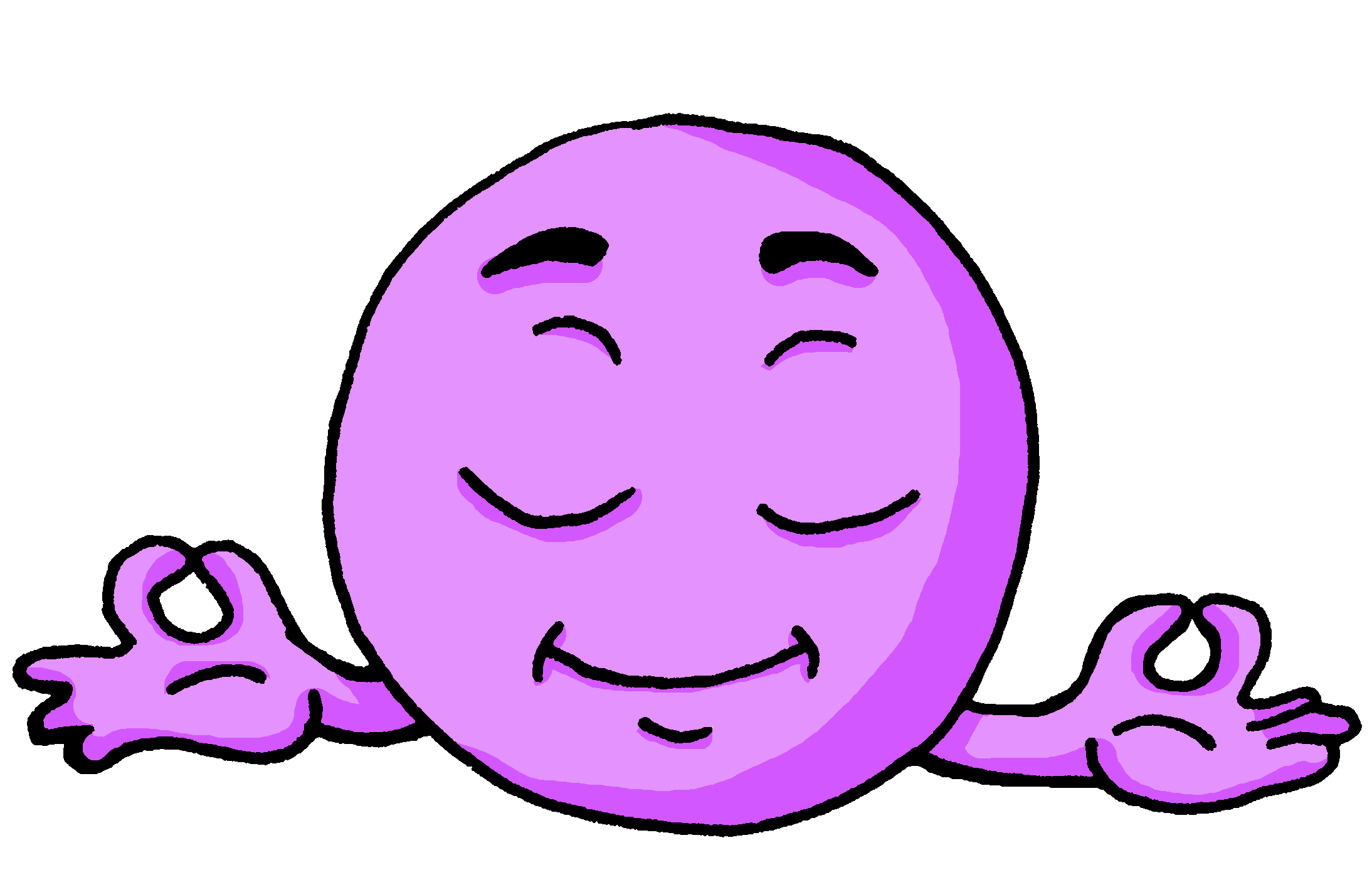 Il est calme.
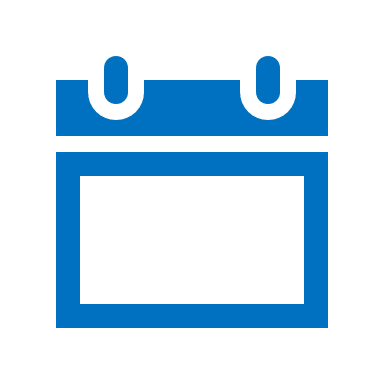 C’est dimanche.
Tu es français.
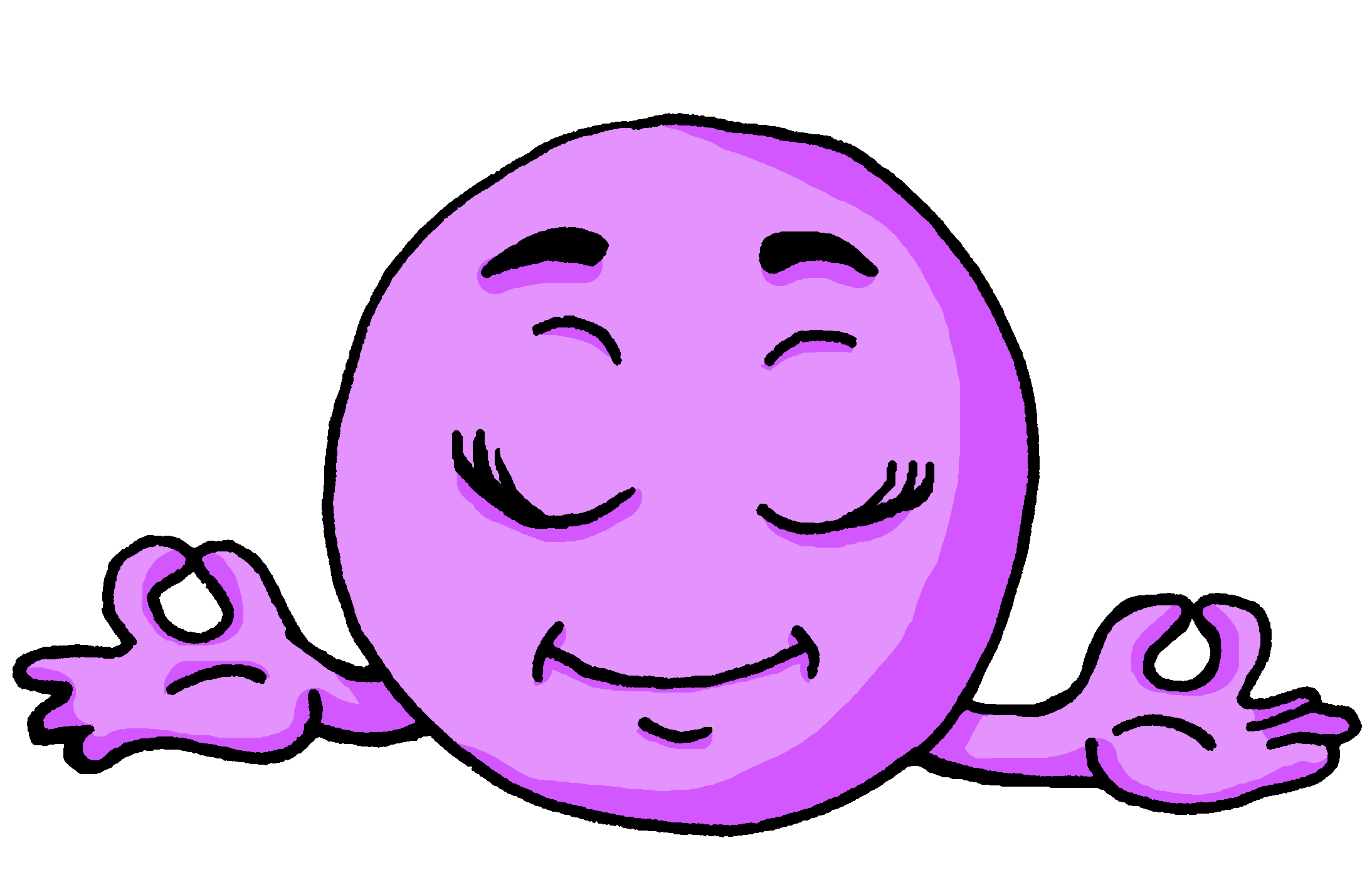 Sun
Elle est calme.
It’s Sunday.
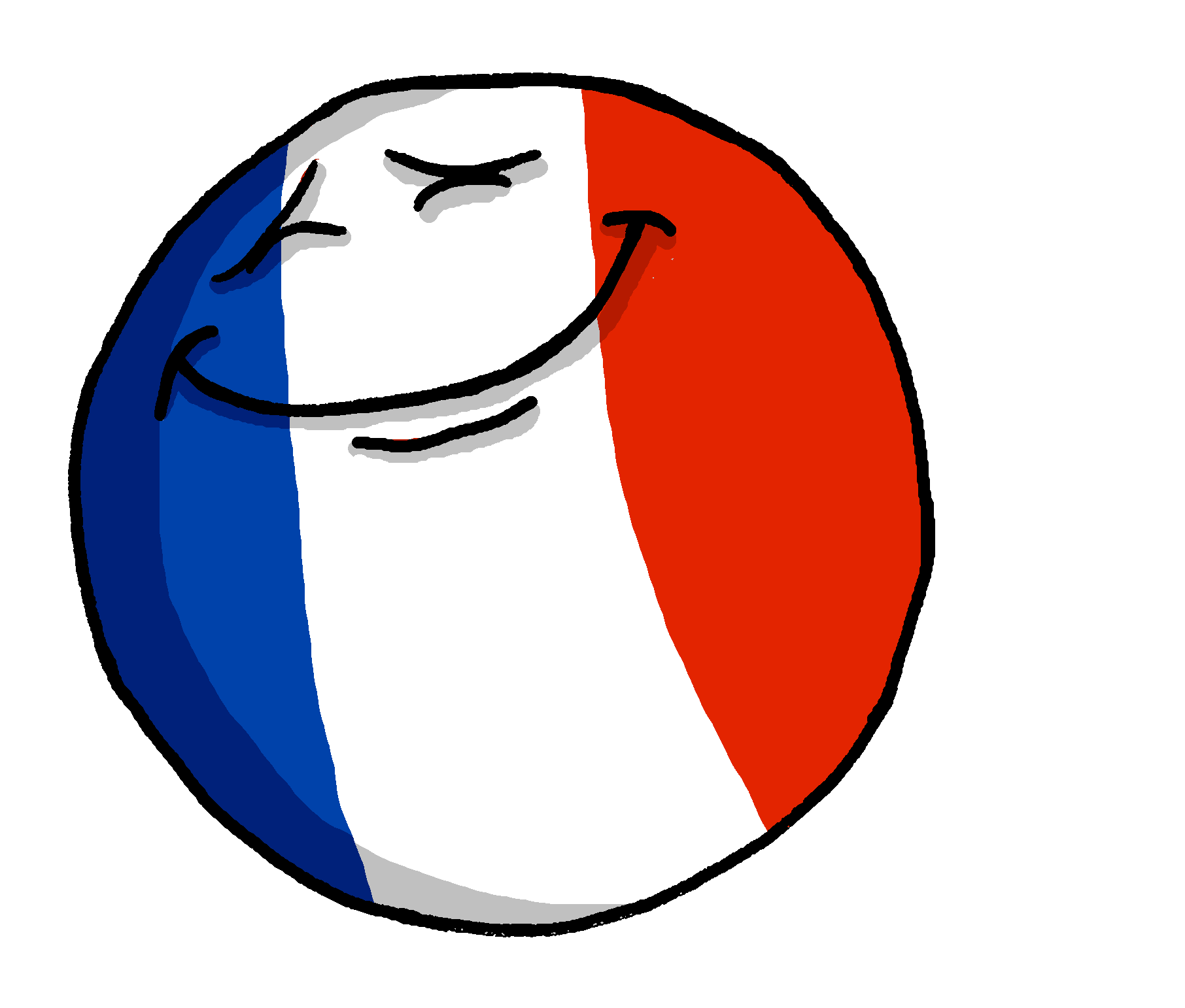 You are French.
Adjectives ending in –eux change to –euse:
Tu es français ?
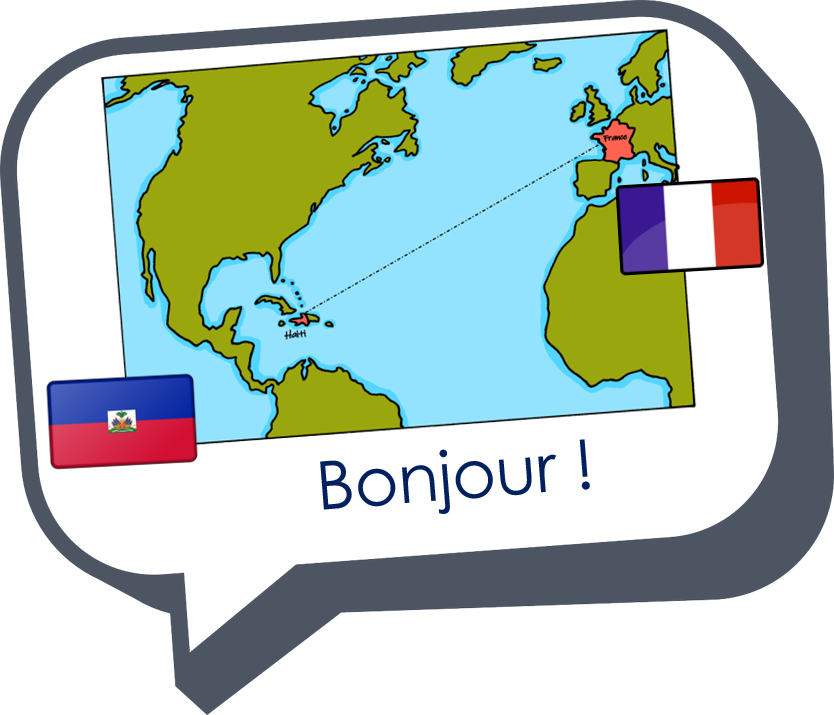 ➜
Are you French?
Il est heureux.
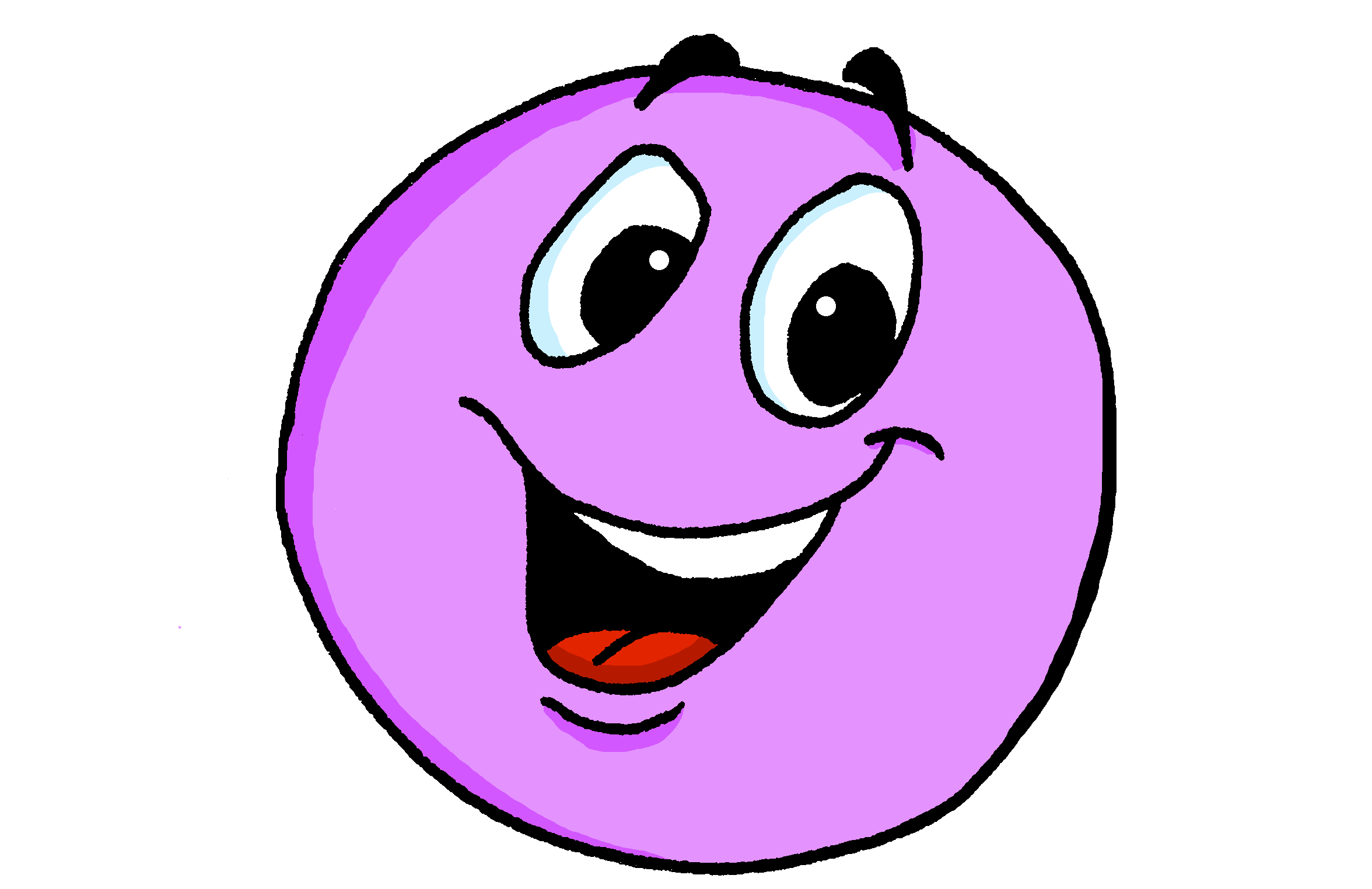 He is happy.
In writing, add a ? In French, leave a space before ? and ! and :
Elle est heureuse.
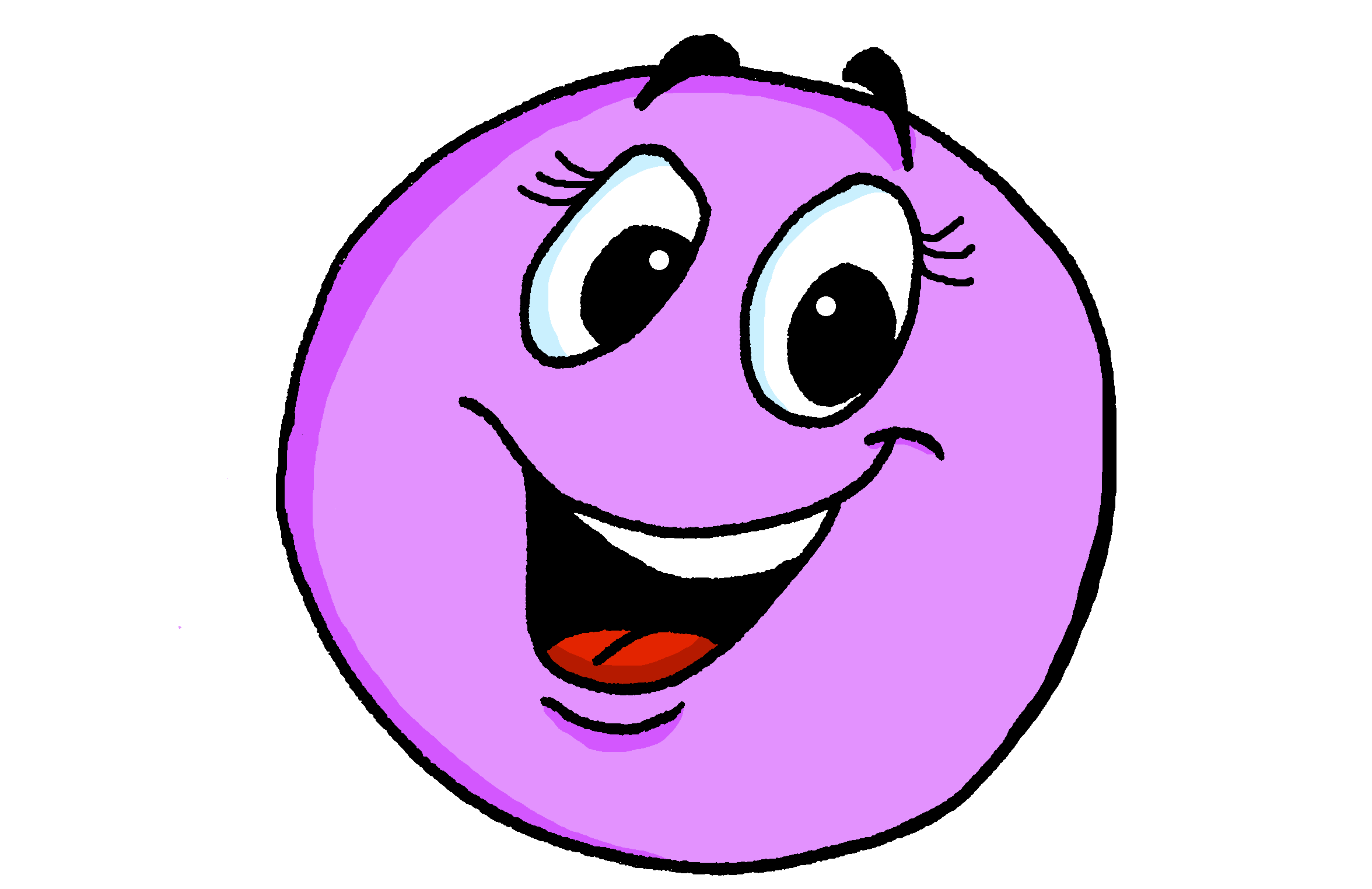 She is happy.
Rouge Knowledge Organiser  - Autumn Term B
Phonics
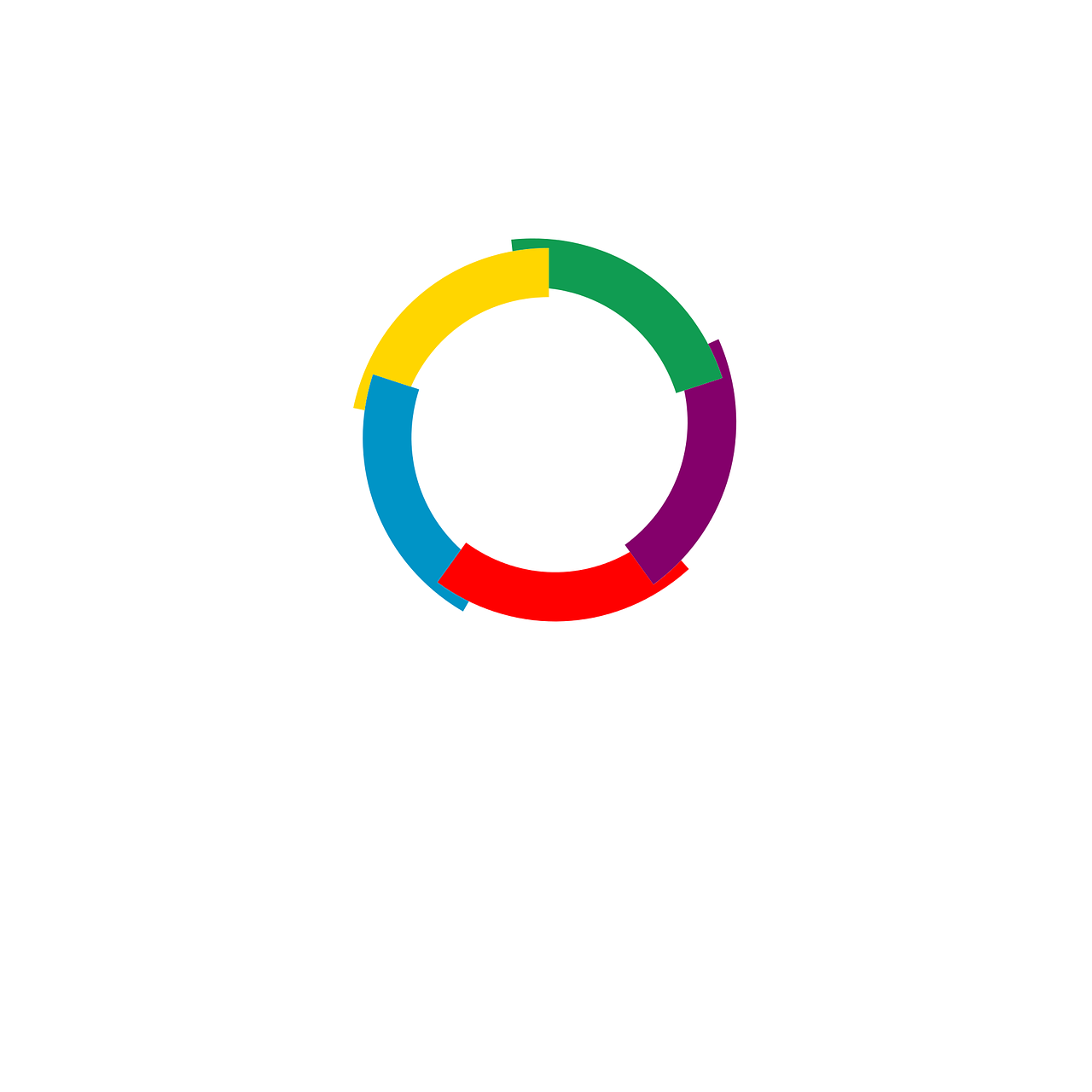 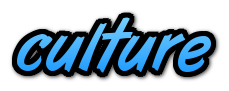 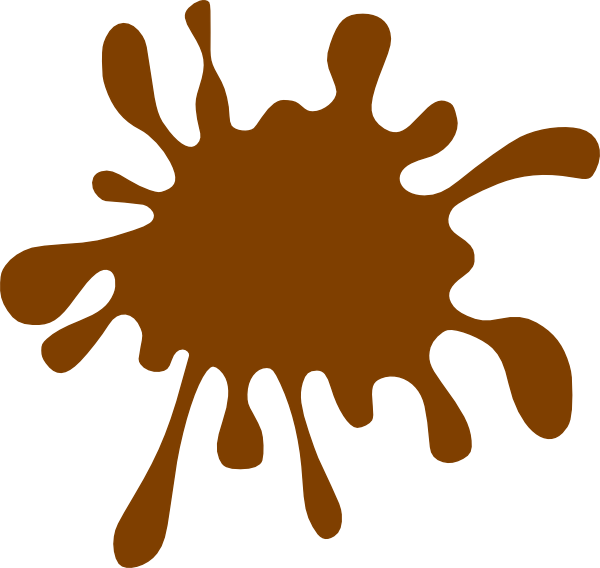 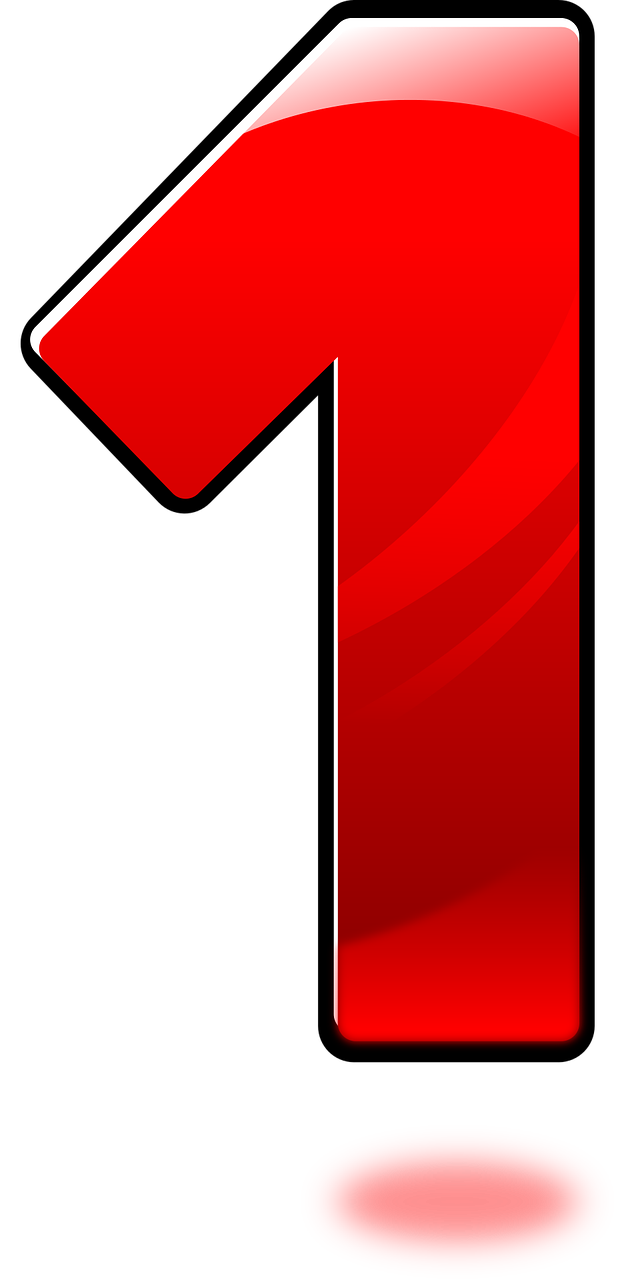 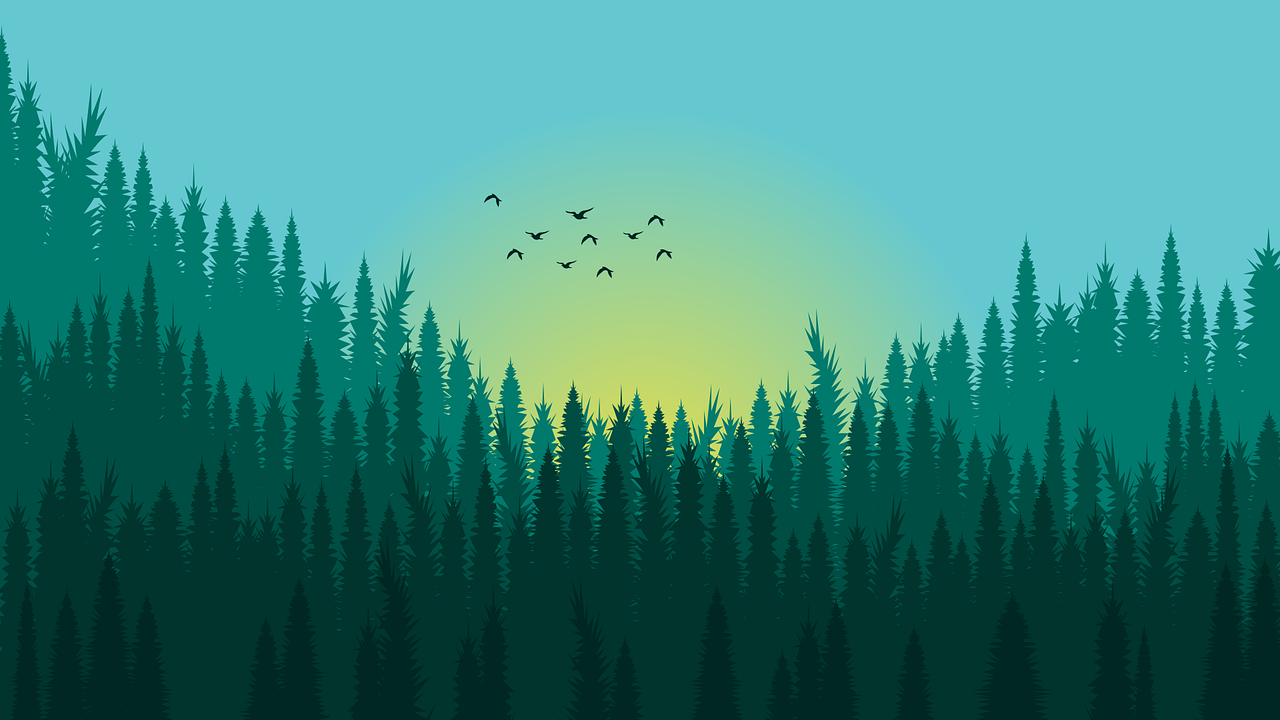 commun
un
brun
jungle
lundi
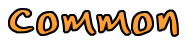 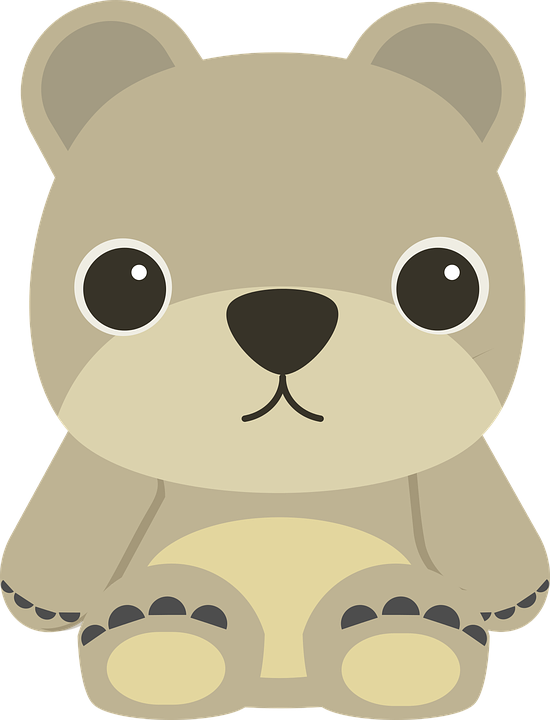 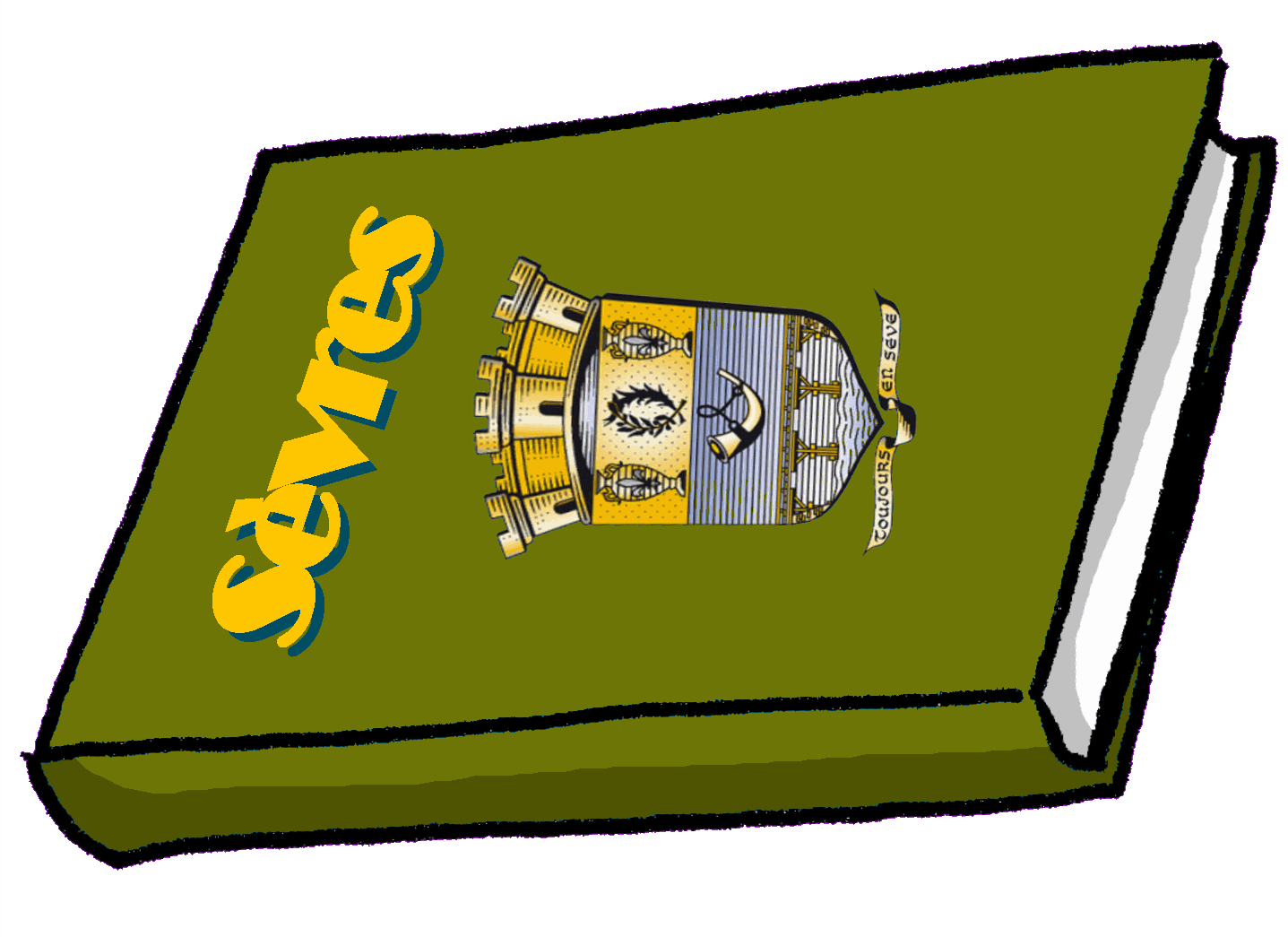 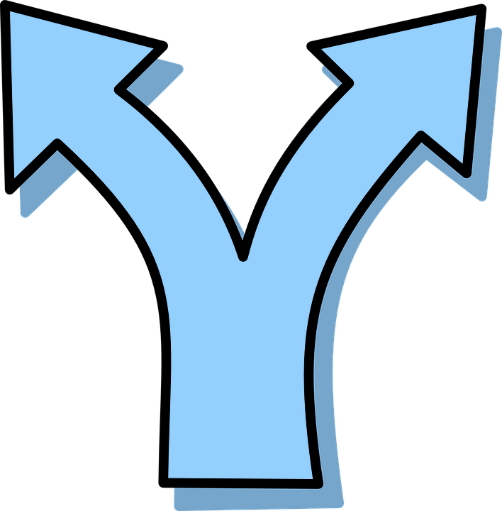 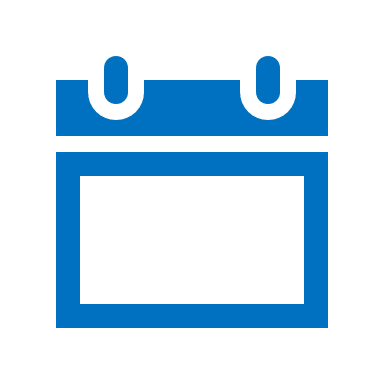 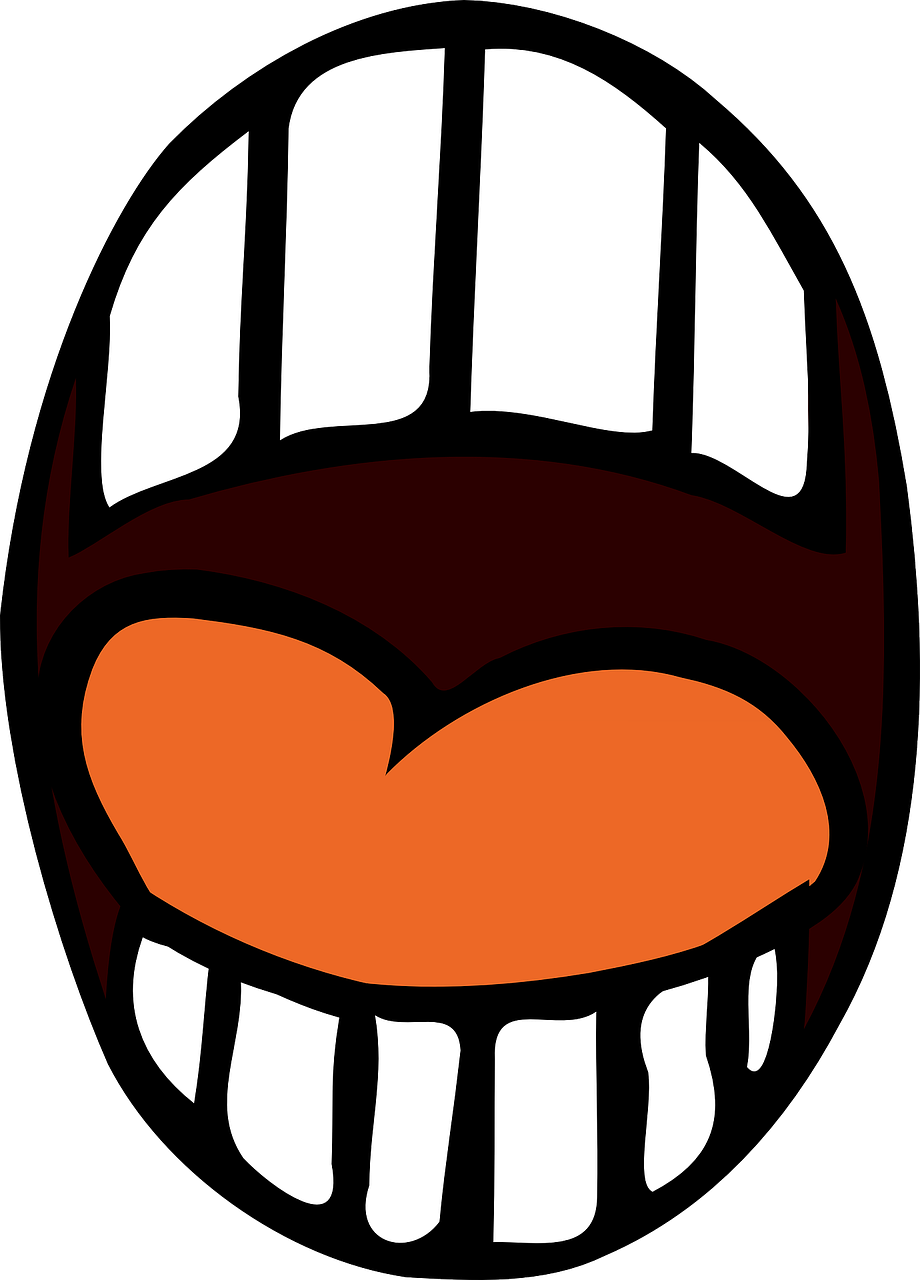 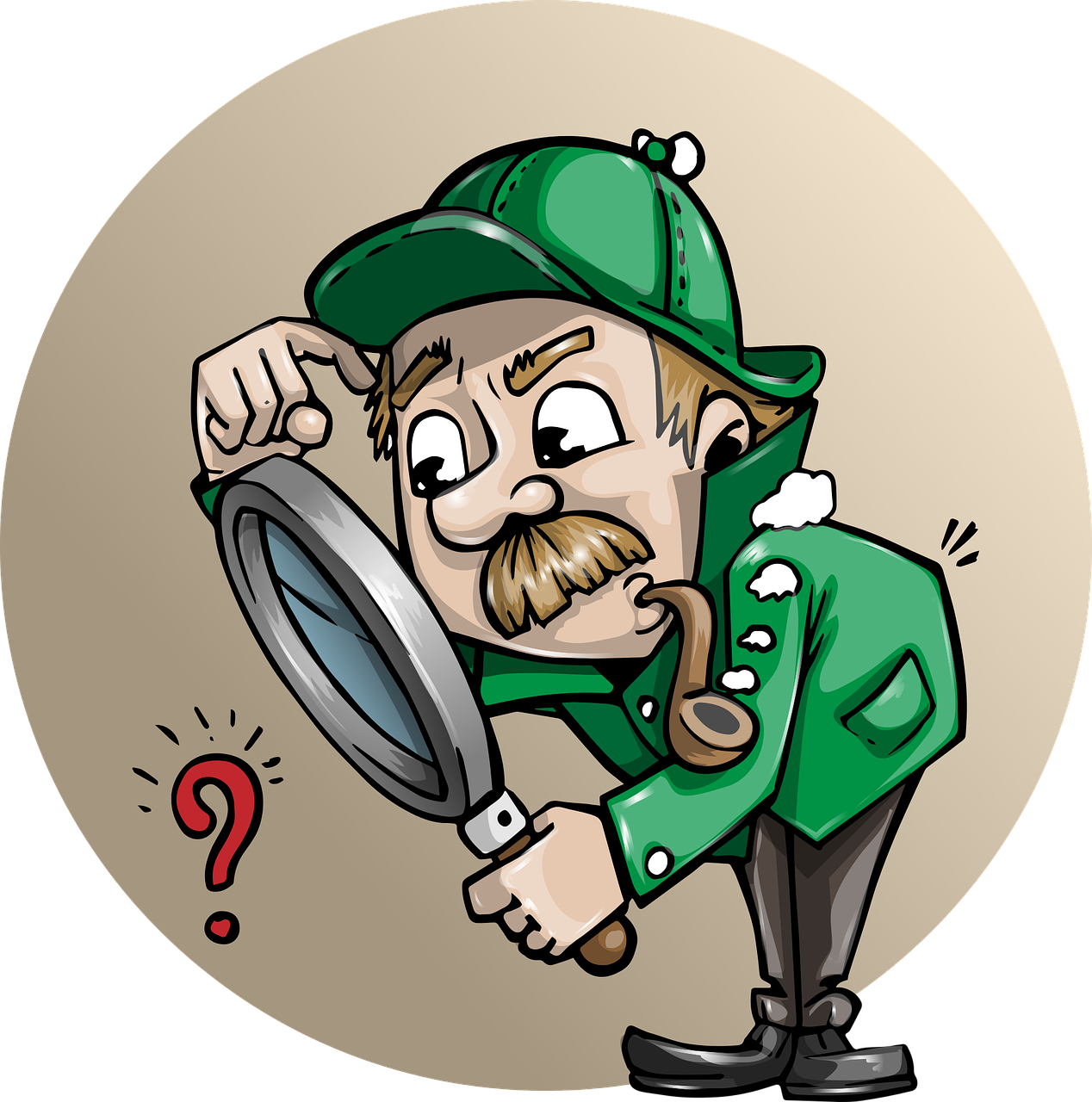 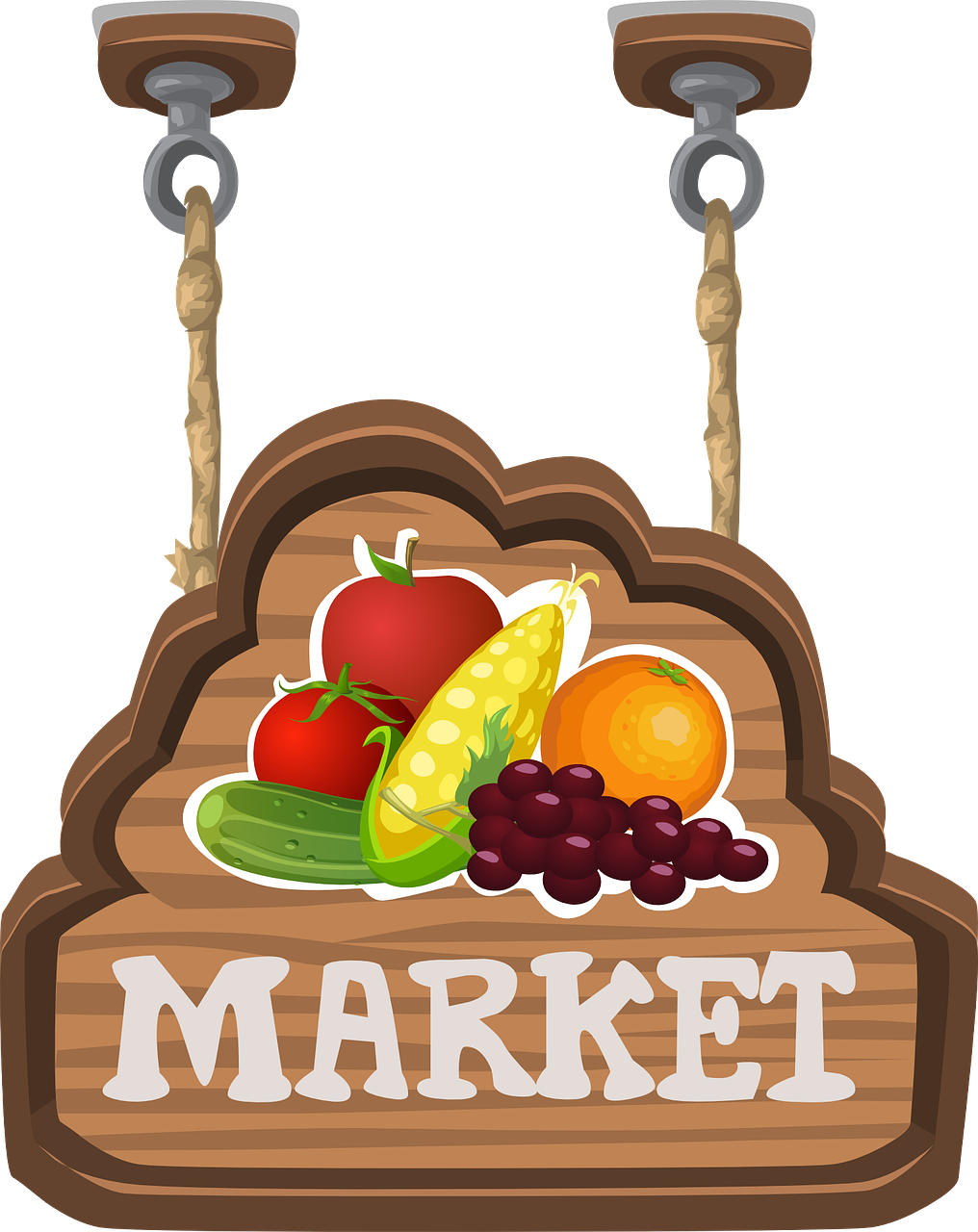 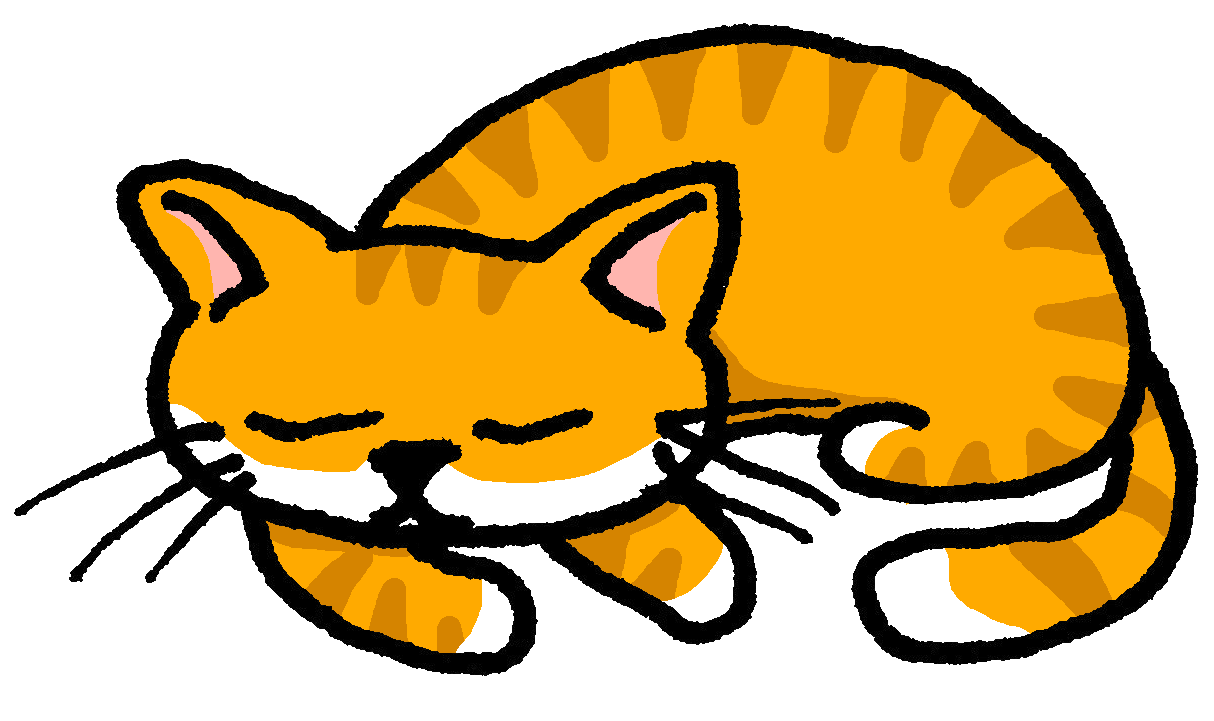 dimanche
marché
bouche
chat
chercher
Sun
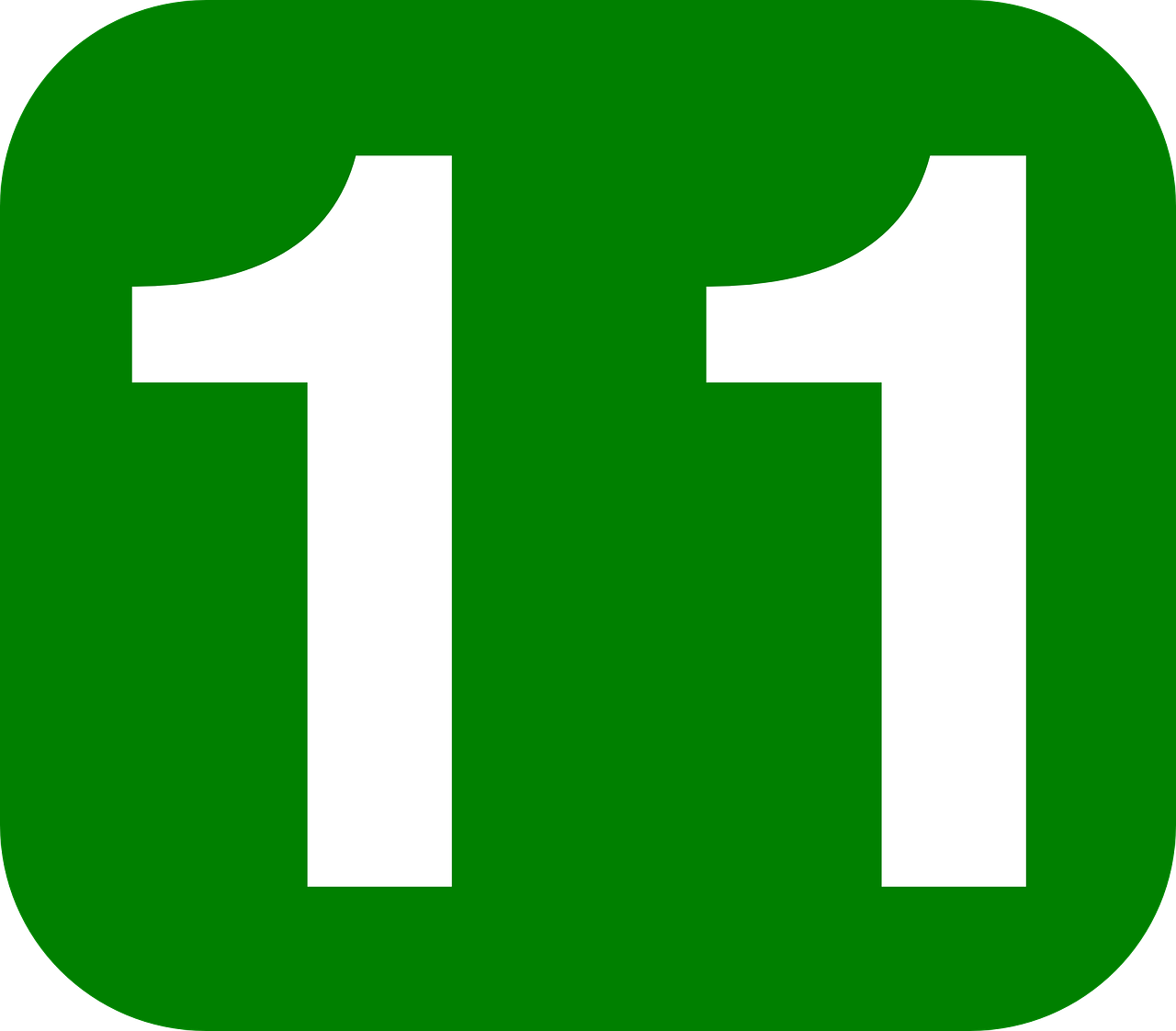 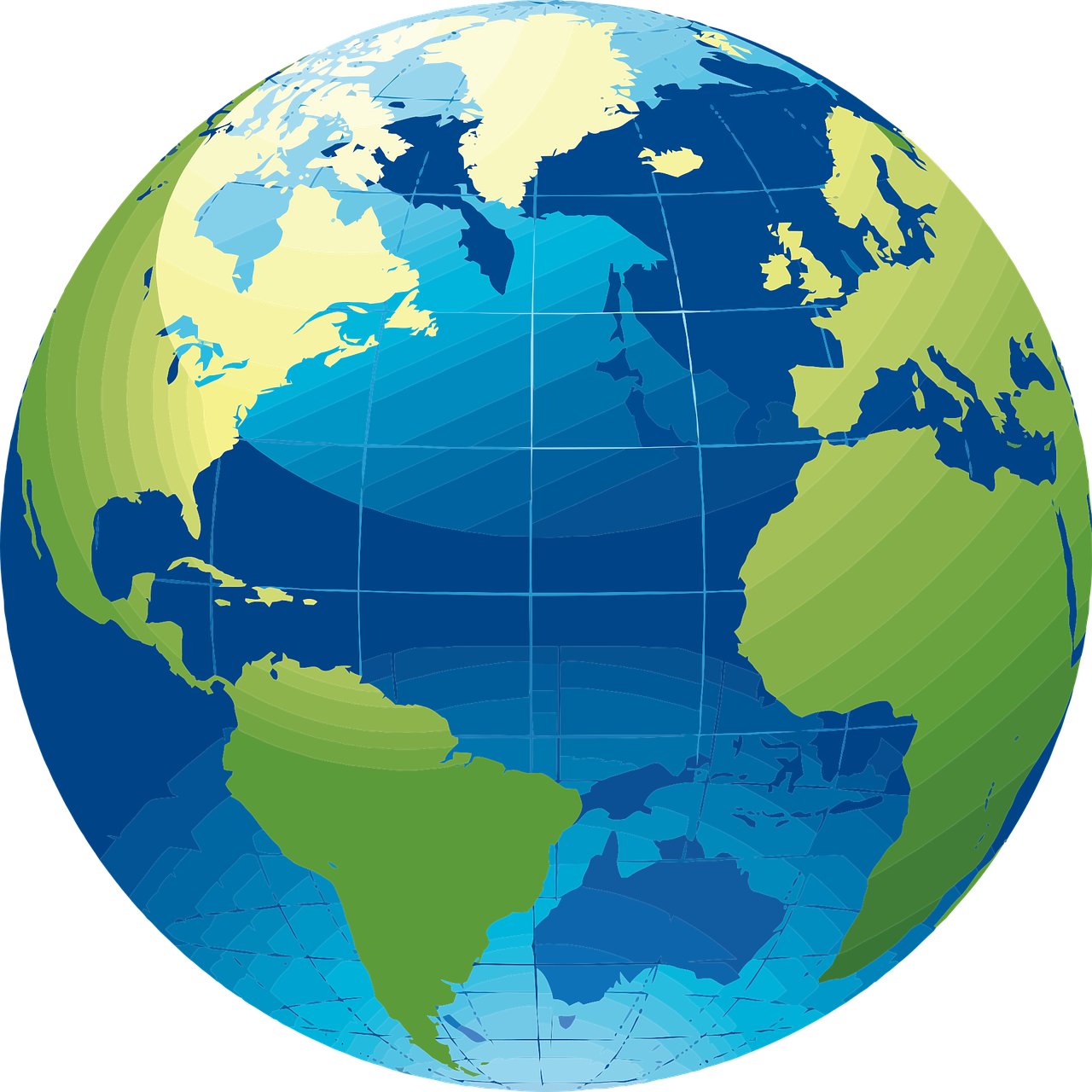 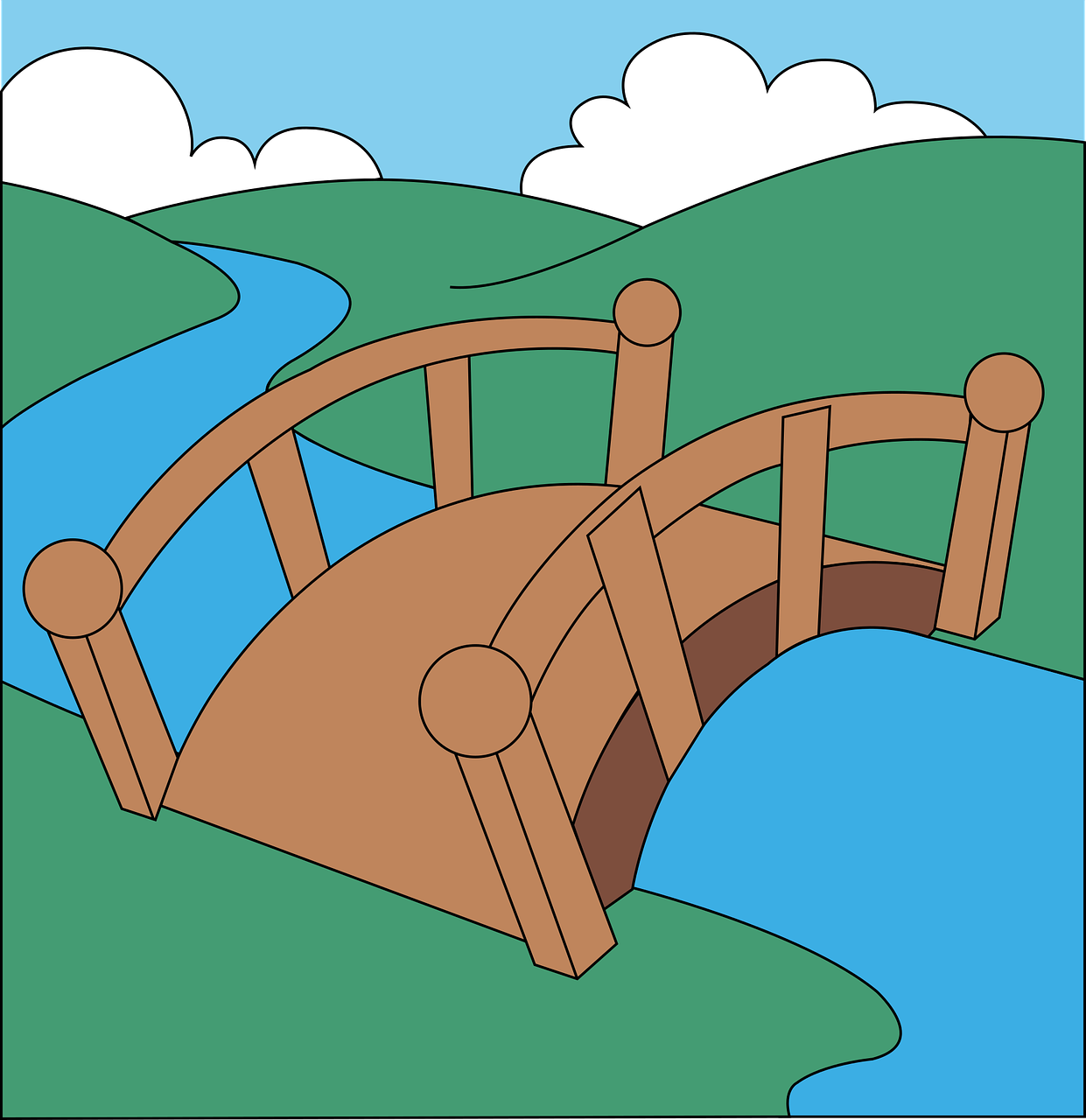 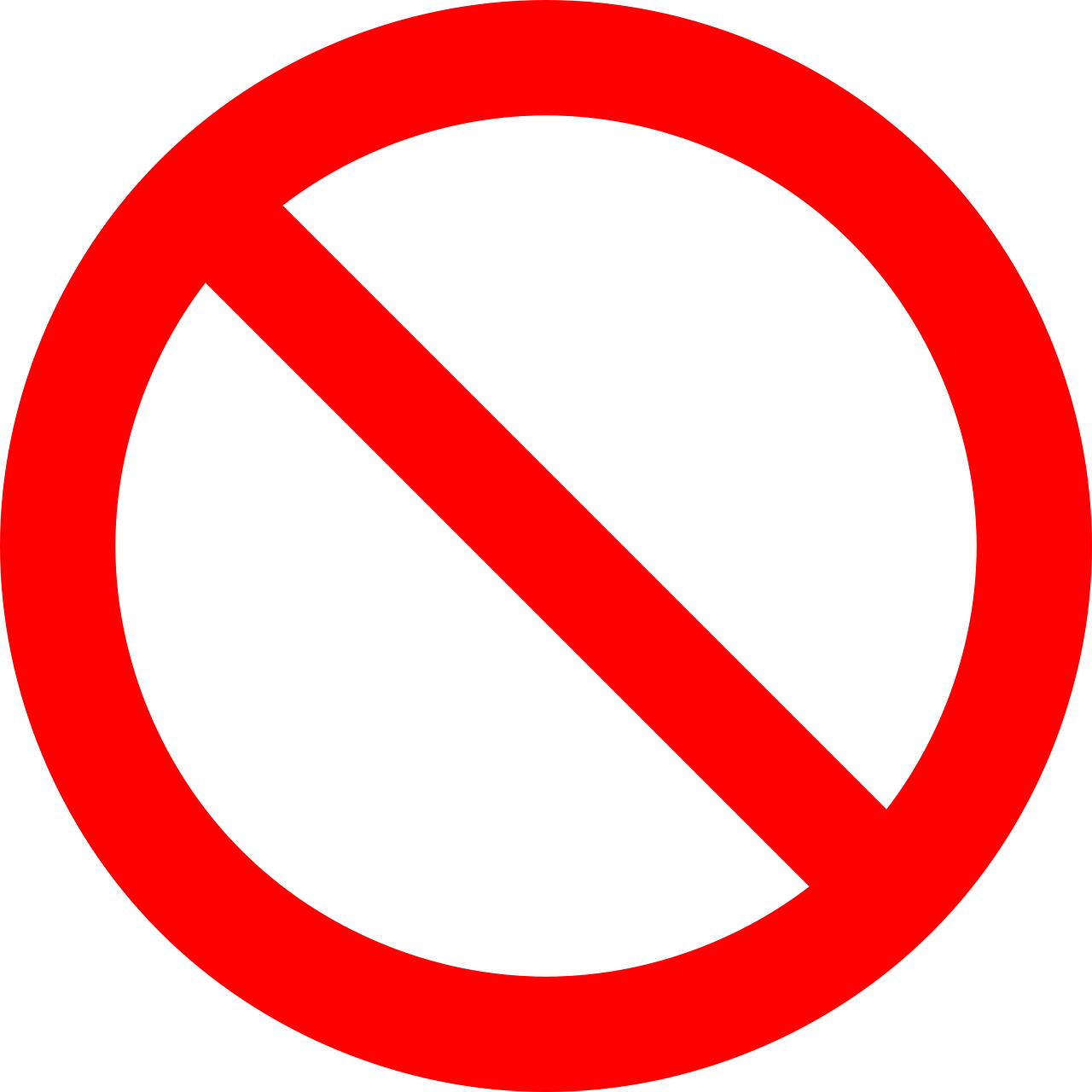 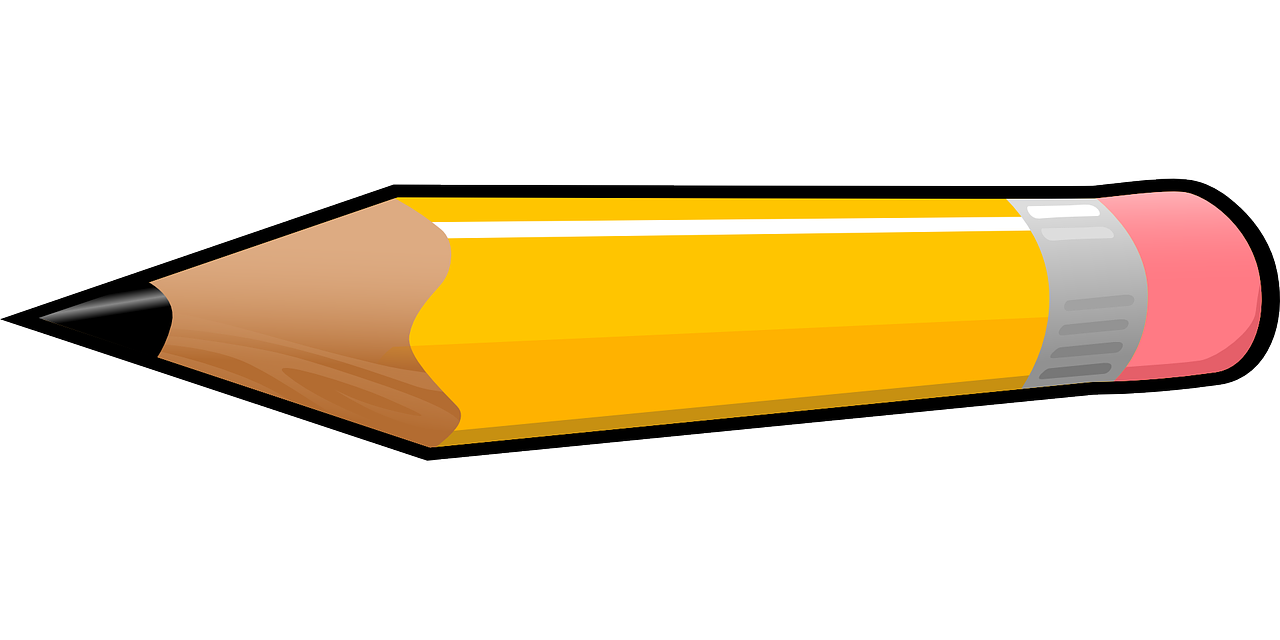 onze
crayon
pont
monde
Non !
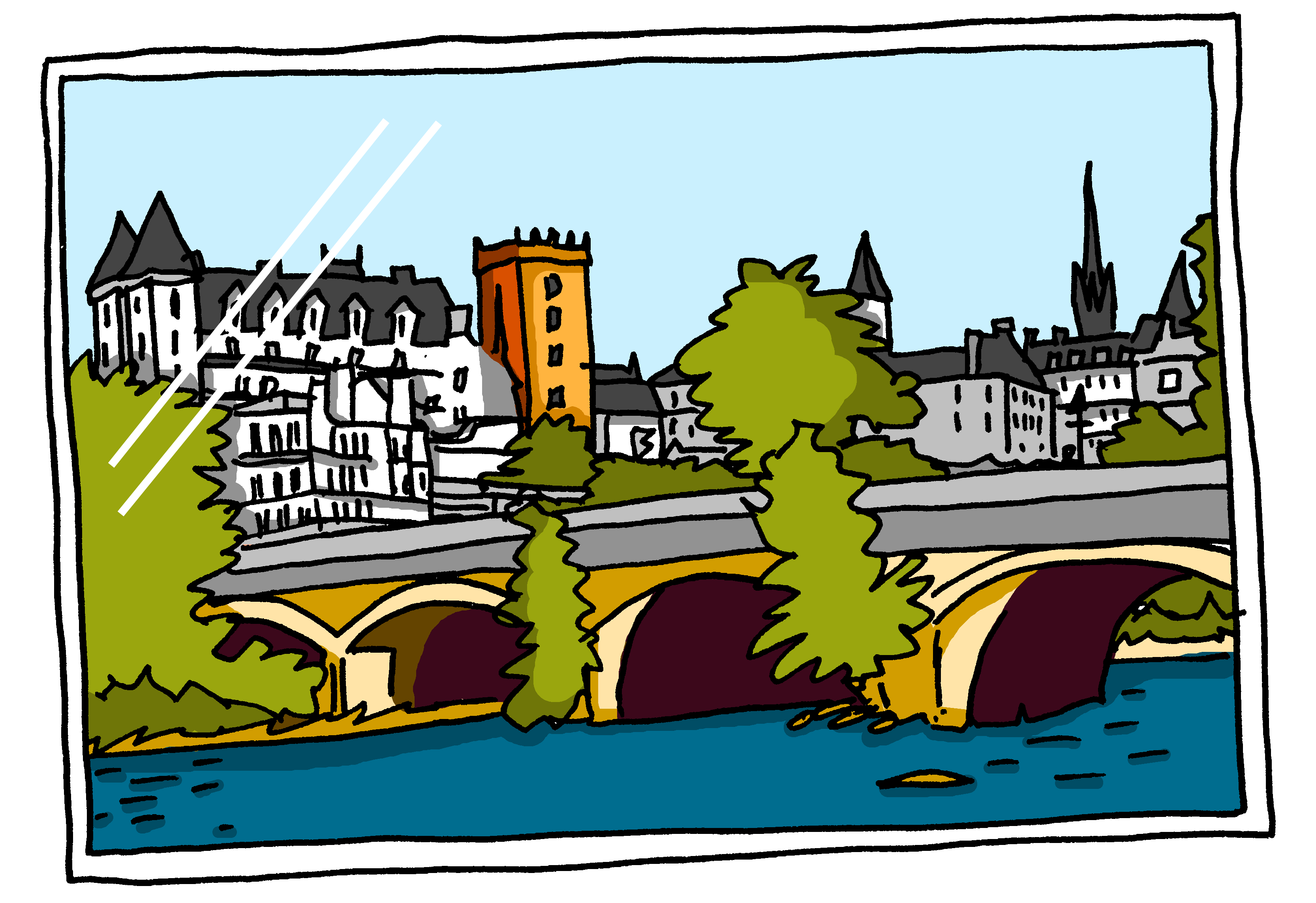 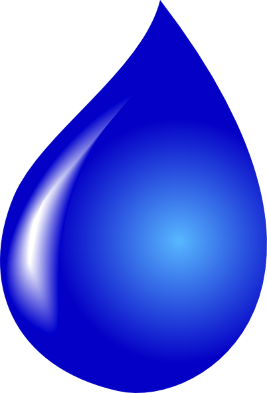 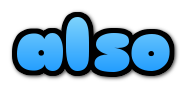 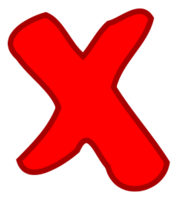 photo
aussi
faux
eau
gauche
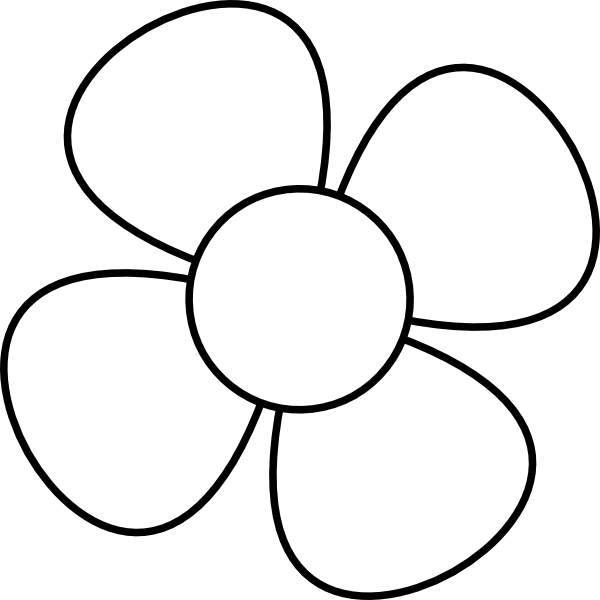 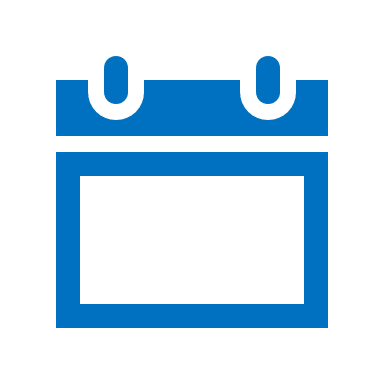 j’ai
I have
tu as
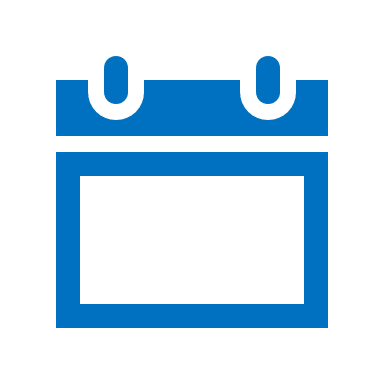 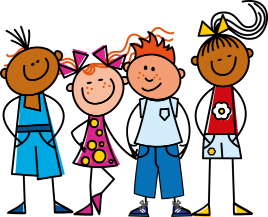 you have
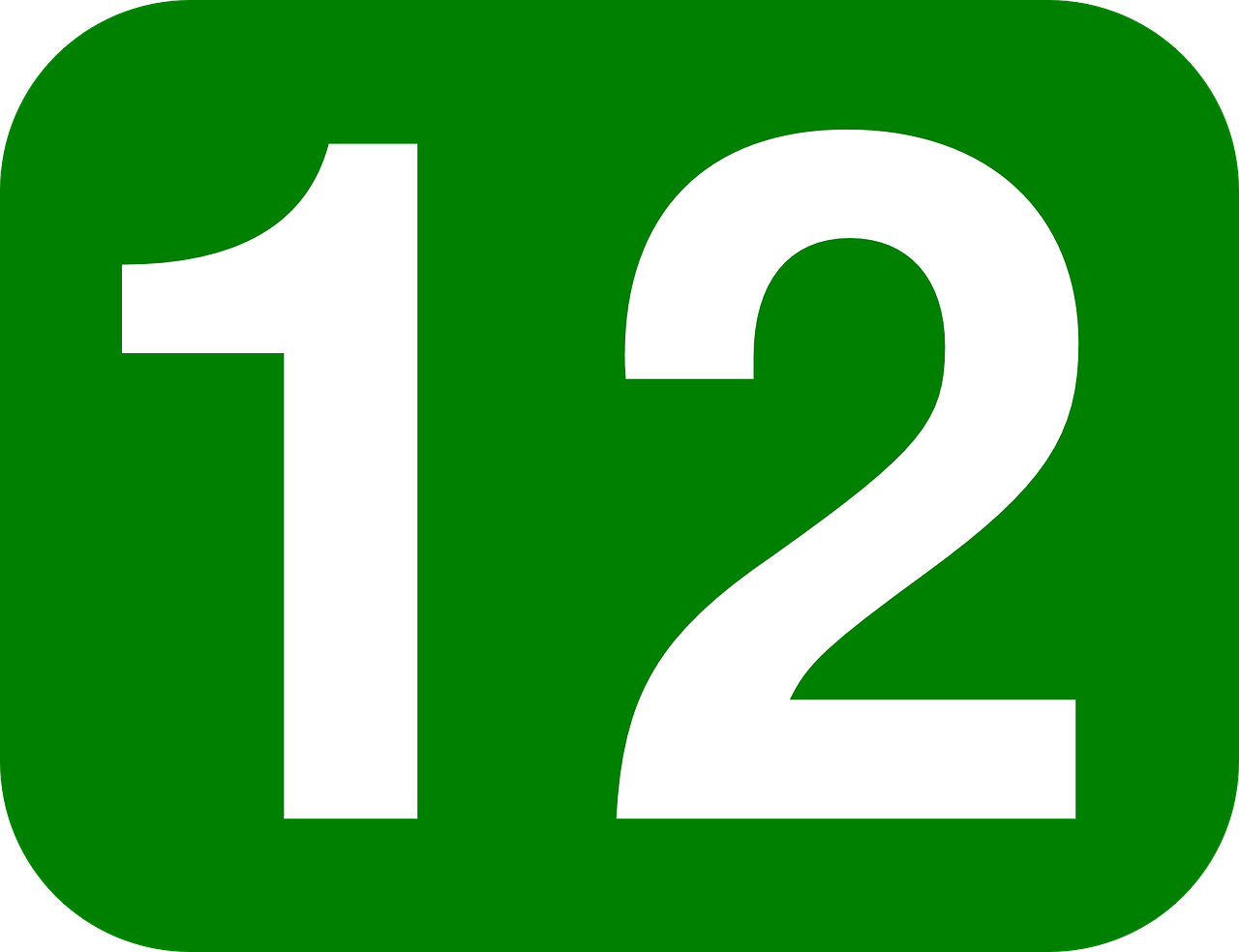 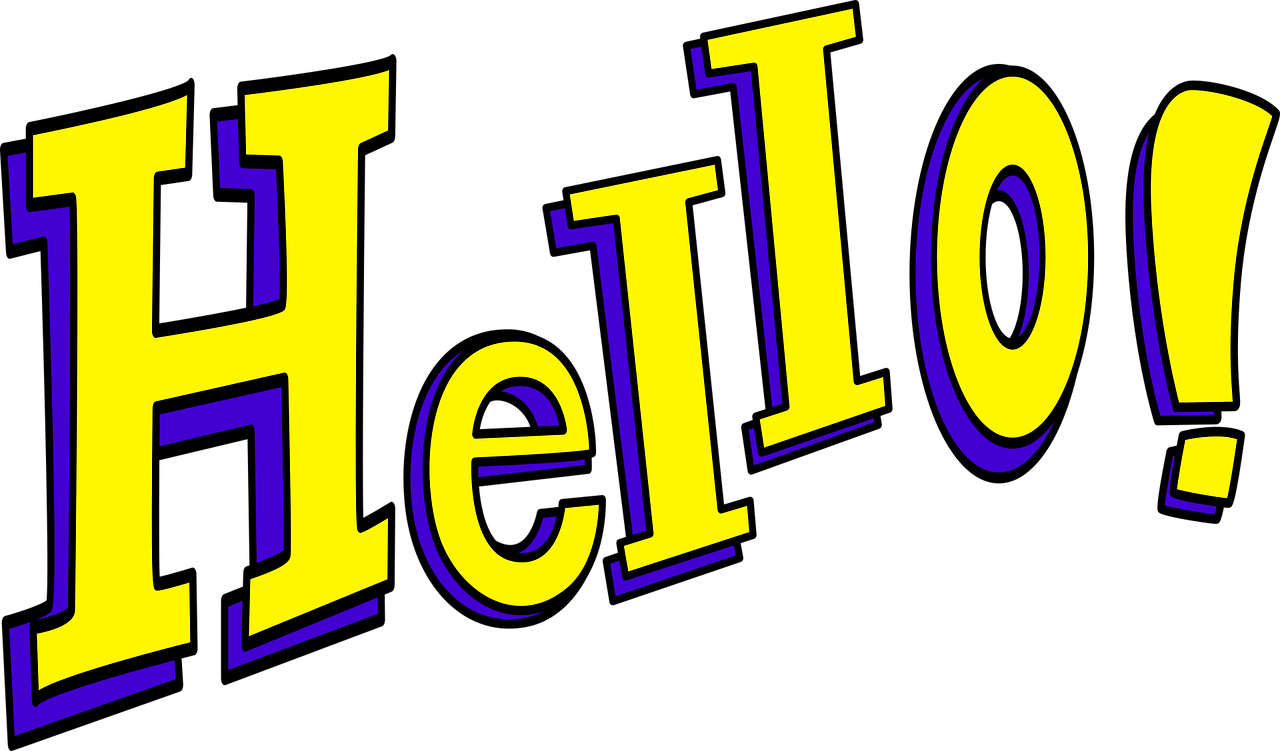 jouer
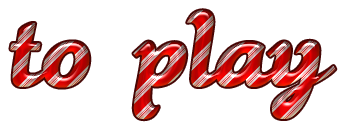 avoir
jour
douze
Bonjour !
nous
Mon
we
il a
Mon
he has
elle a
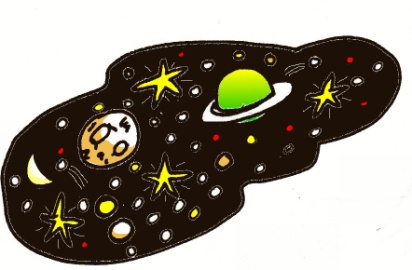 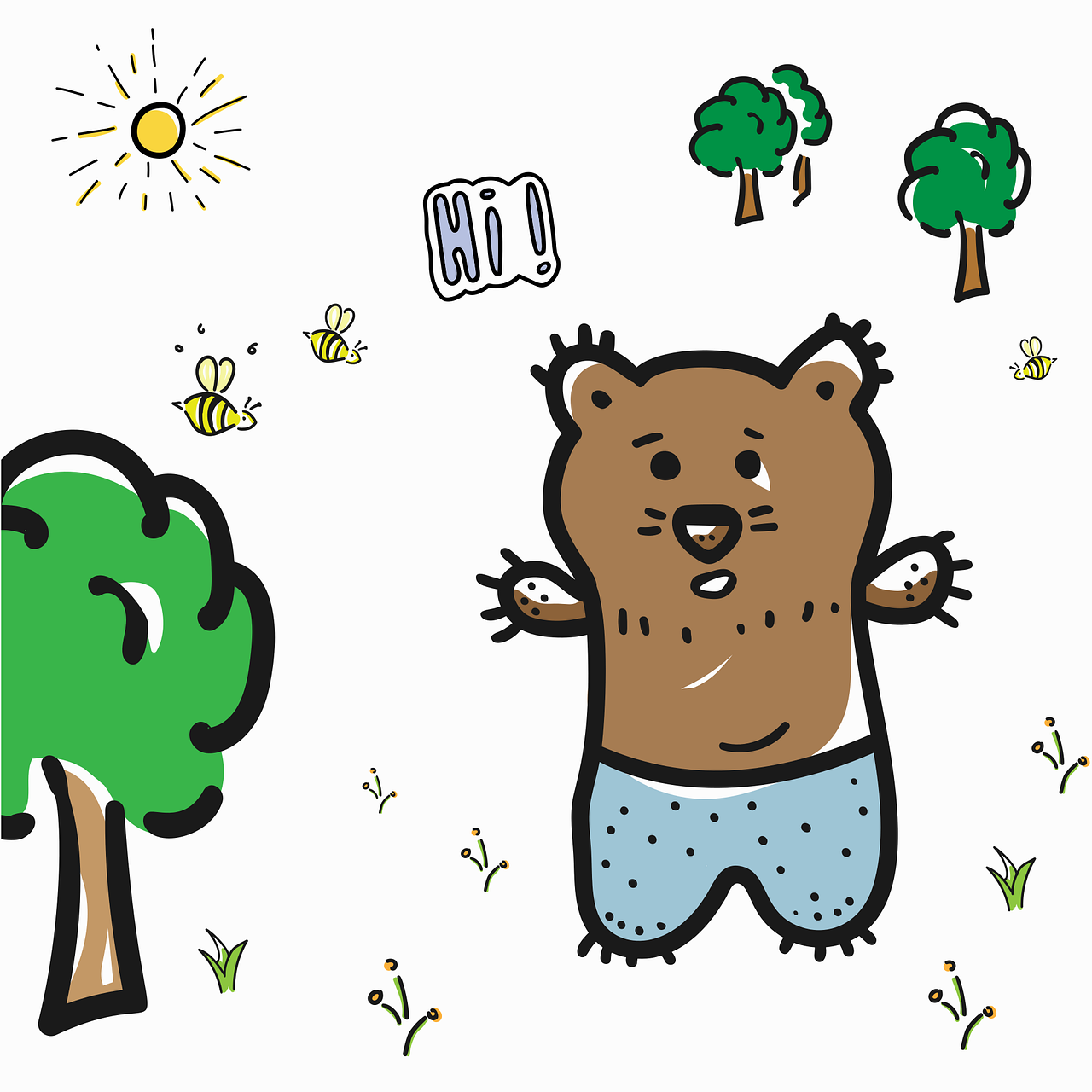 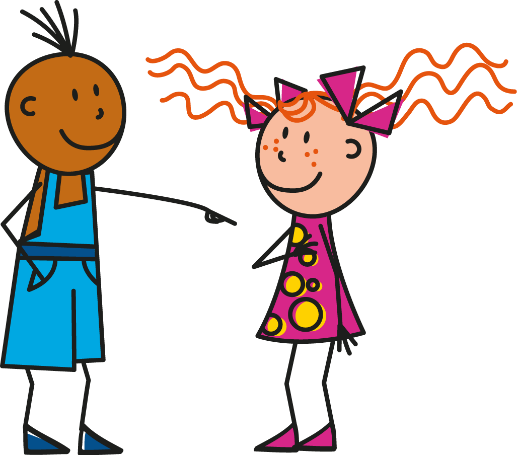 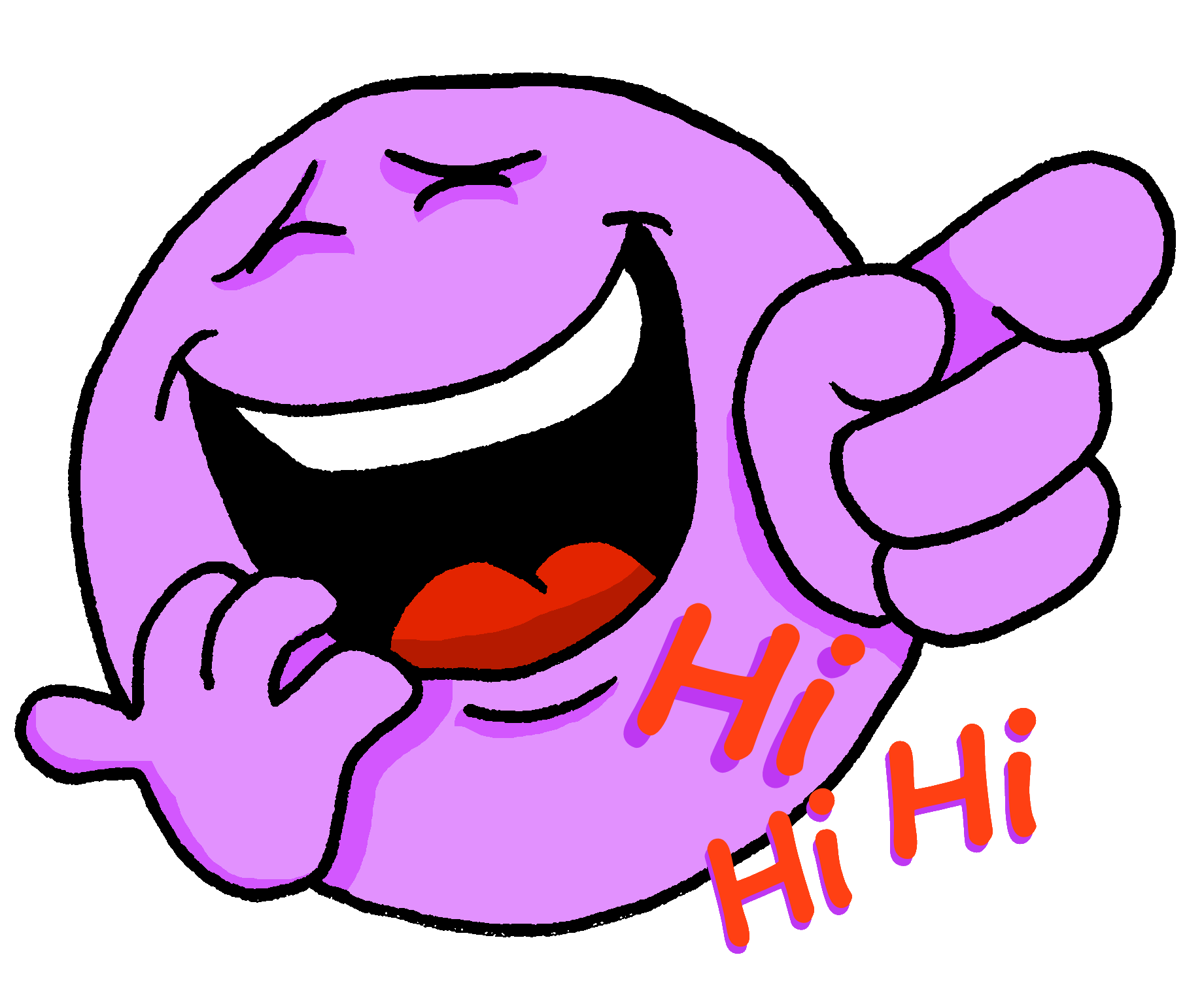 she has
utiliser
amusant
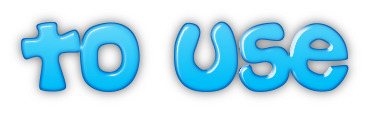 univers
Salut !
tu
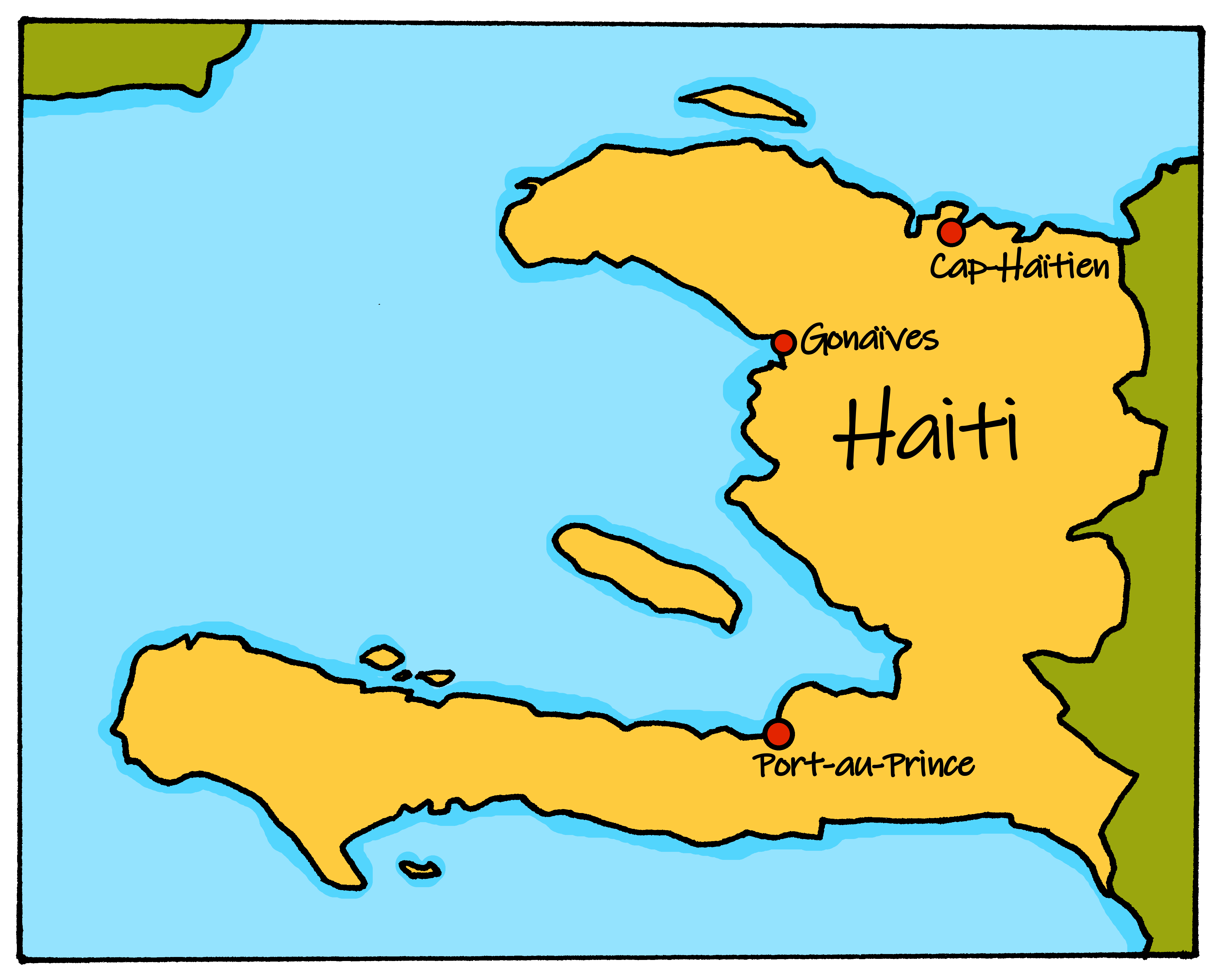 Change a statement into a question by raising your voice at the end.
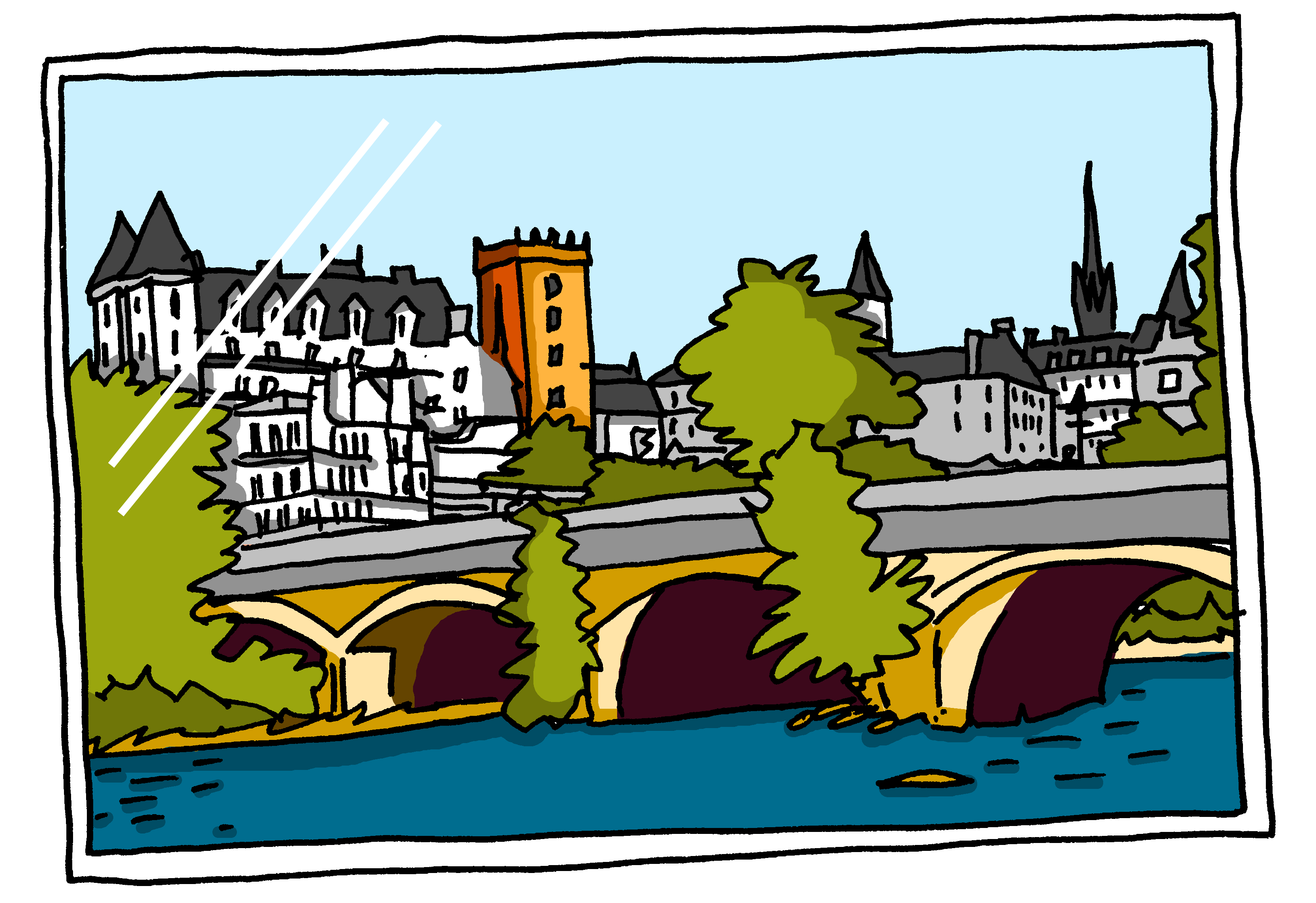 Il a une photo.
In Haiti the first day of the week
He has a photo.
C’est dimanche.
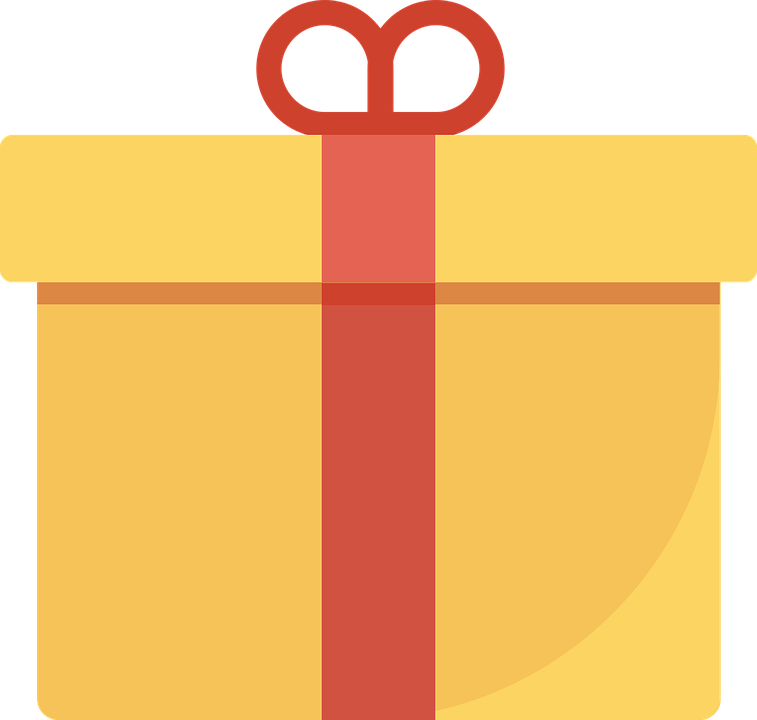 ➜
Il a une photo ?
In France the first 
day of the week
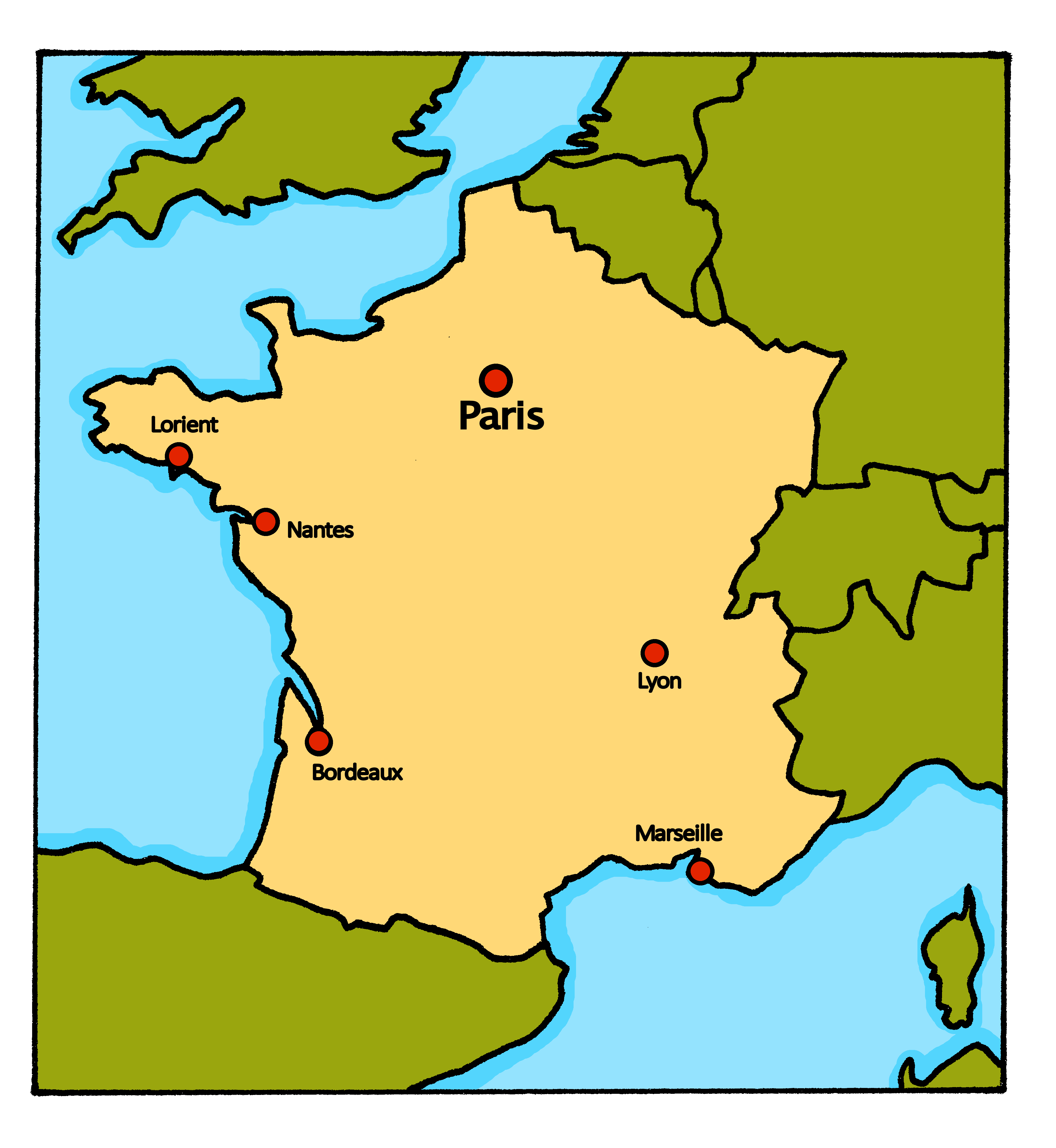 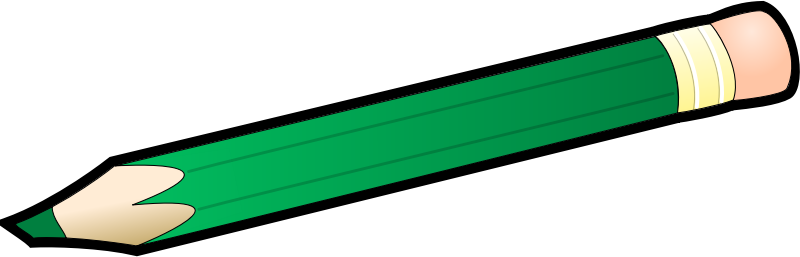 Does he have a photo?
➜
Cognates are words that have the same spelling in both languages. How many can you think of?
C’est lundi.
➜
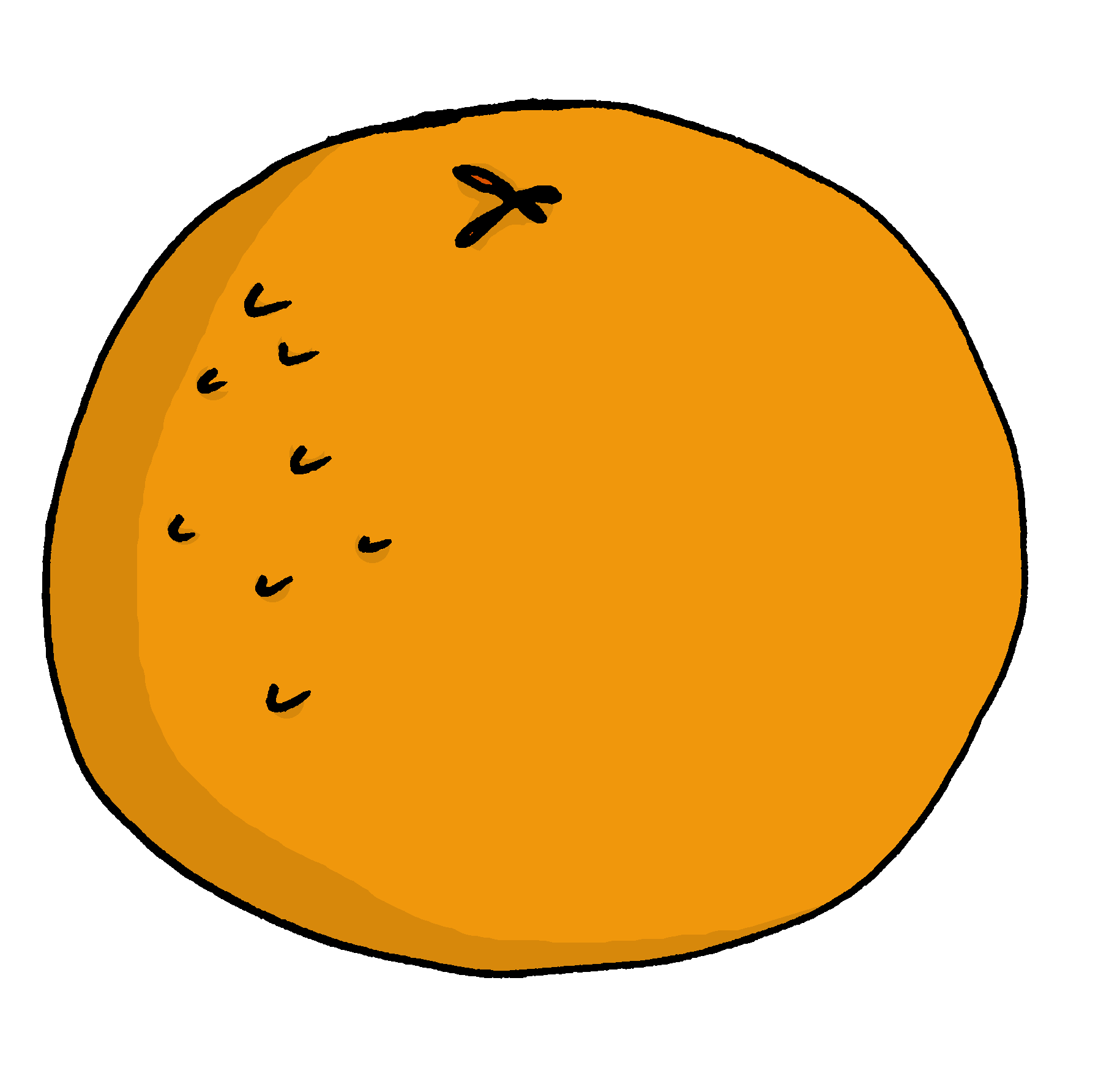 ➜
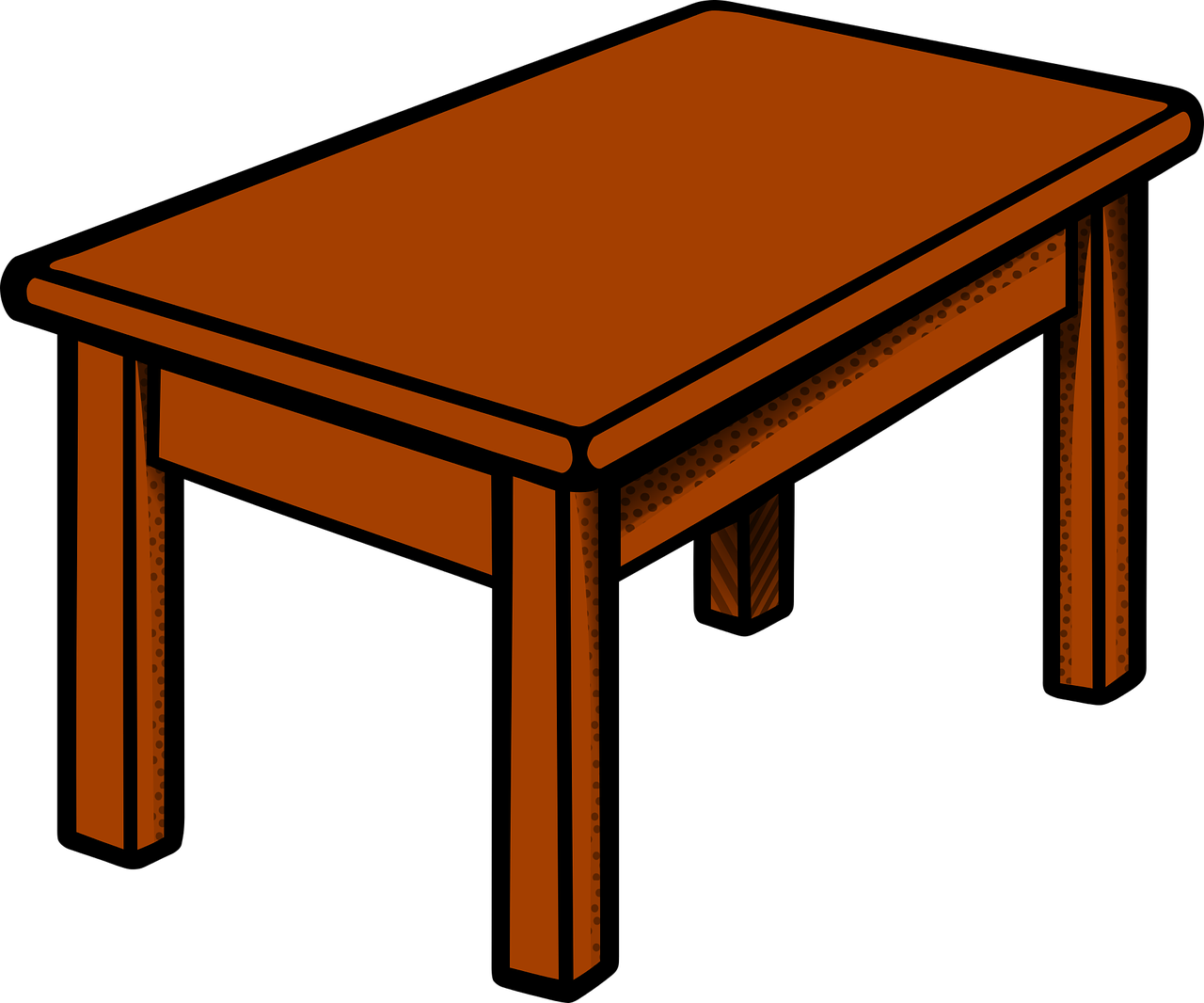